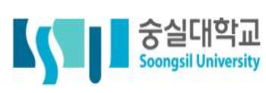 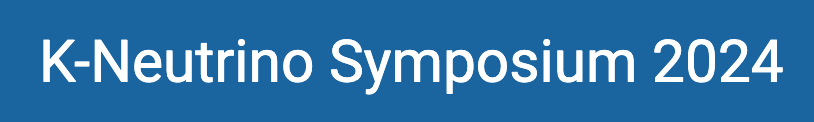 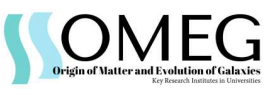 Science Hall, Science Building, Chonnam National University
2024-07-25(Thu) ~ 26(Fri)
Infrared Spectroscopy for Impurity Detection in Scintillators and Quantum Computing Applications
Soongsil University and OMEG institute
Jubin Park
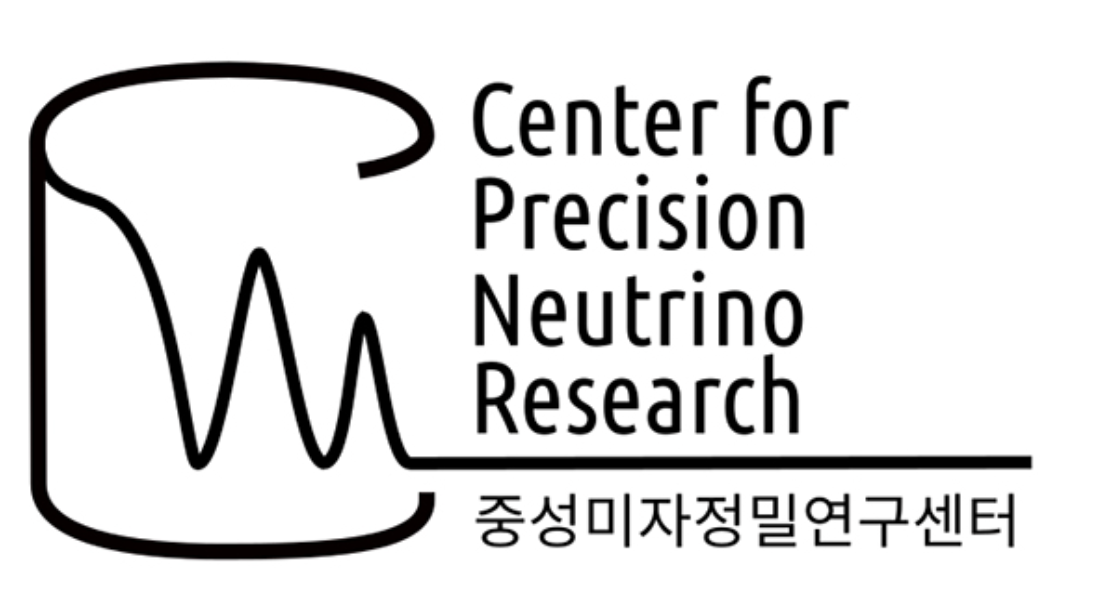 Collaborators : Prof. Myung-Ki Cheoun, Prof. Kyung Kwang Joo 
Dr. Ji Young Choi, Mr. Minkyu Lee, and Ms. Chae-Hyun Yoon
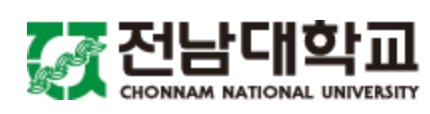 Contents
1. Infrared Spectroscopy for Impurity Detection in Scintillators
    1-1. Brief introduction to IR spectroscopy and its dictionary    1-2. Impurities in LAB-based Liquid Scintillators
2. Quantum Computing Applications : D-Wave Quantum Computer (QC)
     1-1. Two types of QCs     1-2. What is the quantum annealing ?     1-3. Hydrogen molecule     1-4. Deuteron
3. Conclusions
2
I. Infrared Spectroscopy for Impurity Detection in Scintillators
3
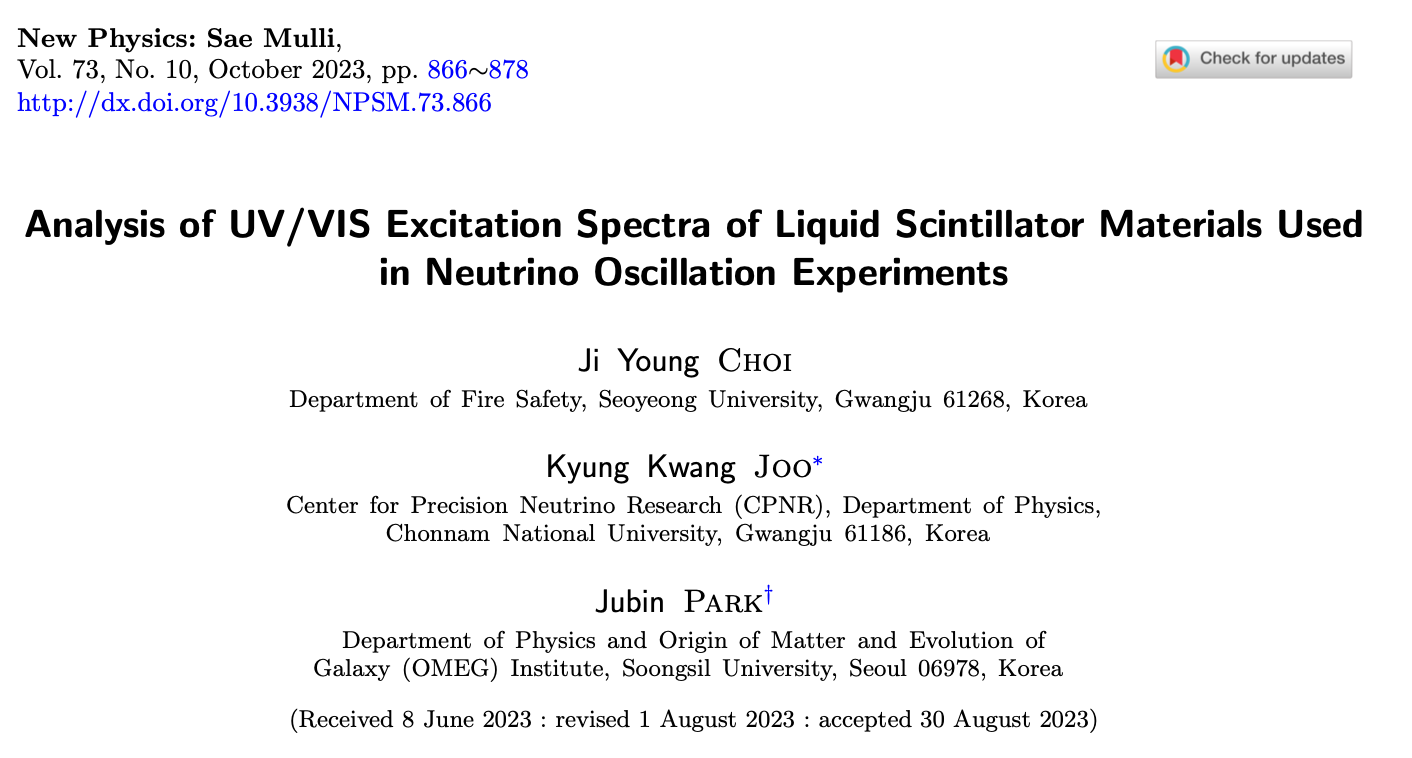 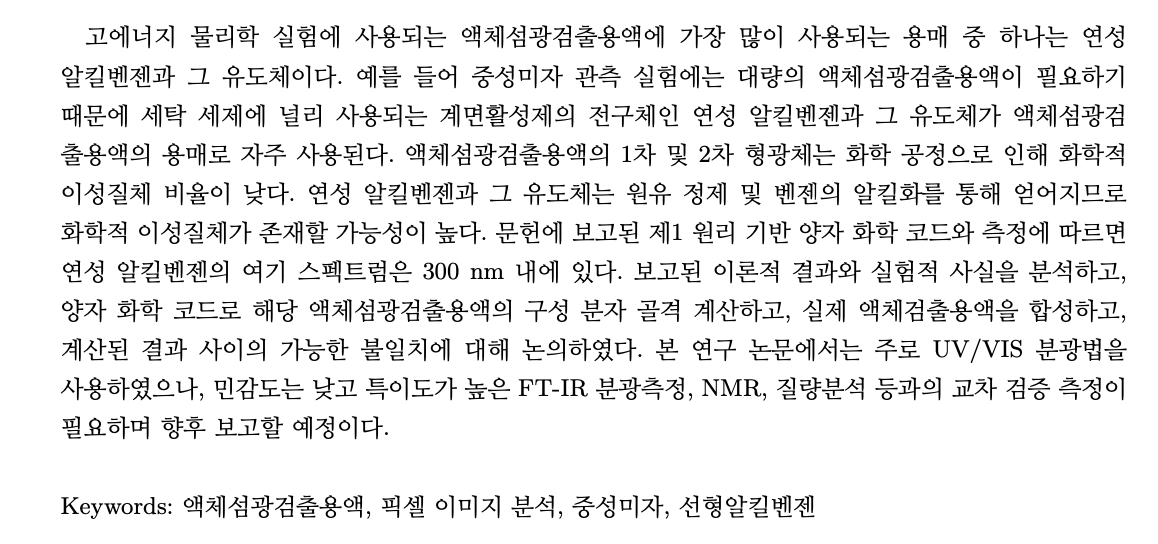 4
New Physics: Sae Mulli, Vol. 74, No. 8, Aug 30 (2024)
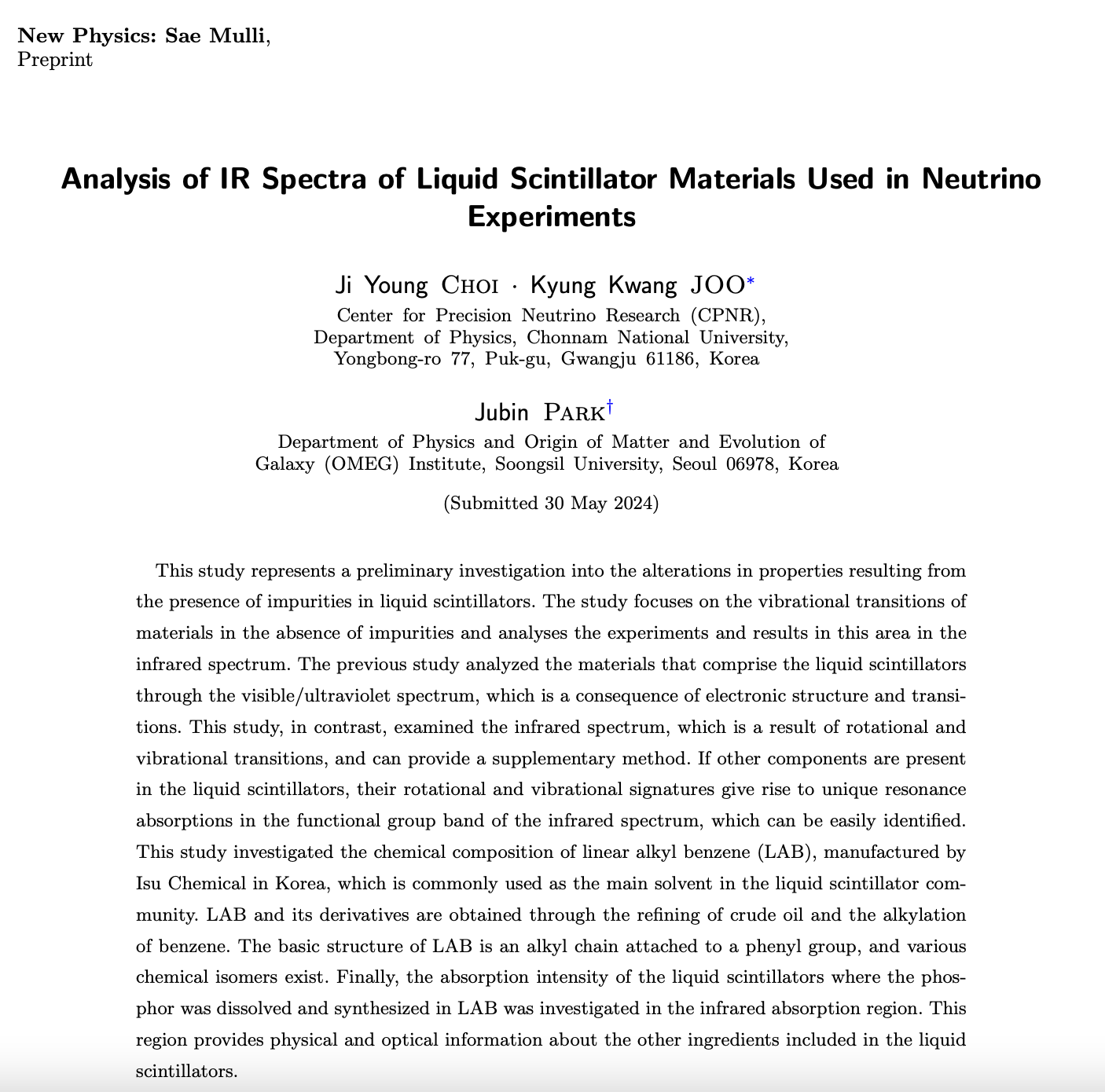 5
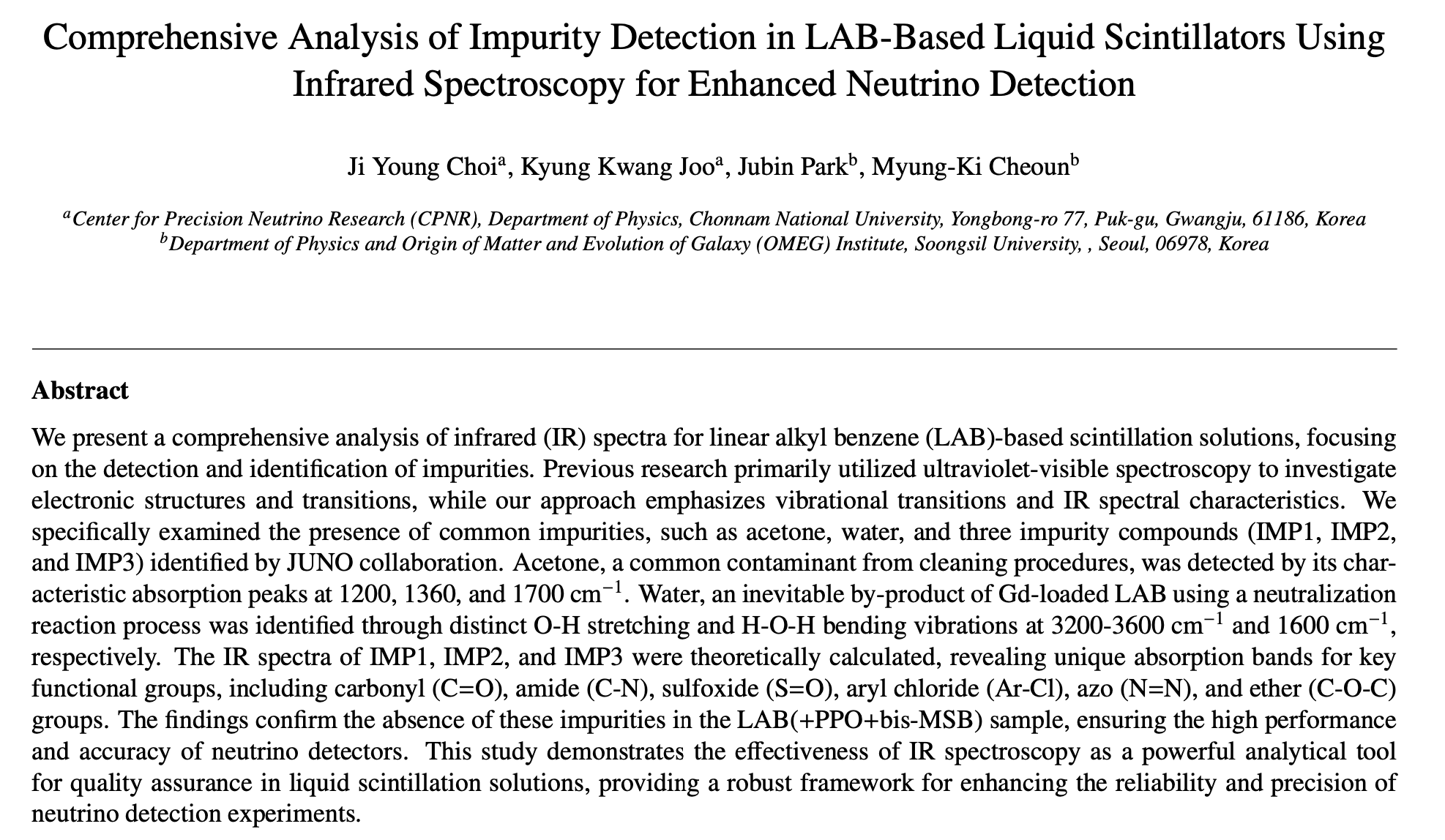 Submitted to the PTEP (Progress of Theoretical and Experimental Physics) journal
6
Molecular Spectroscopy
https://www.yokogawa.com/about/research-development/inv_center/research-themes/material-innovation-research/spectroscopy/#New-tab
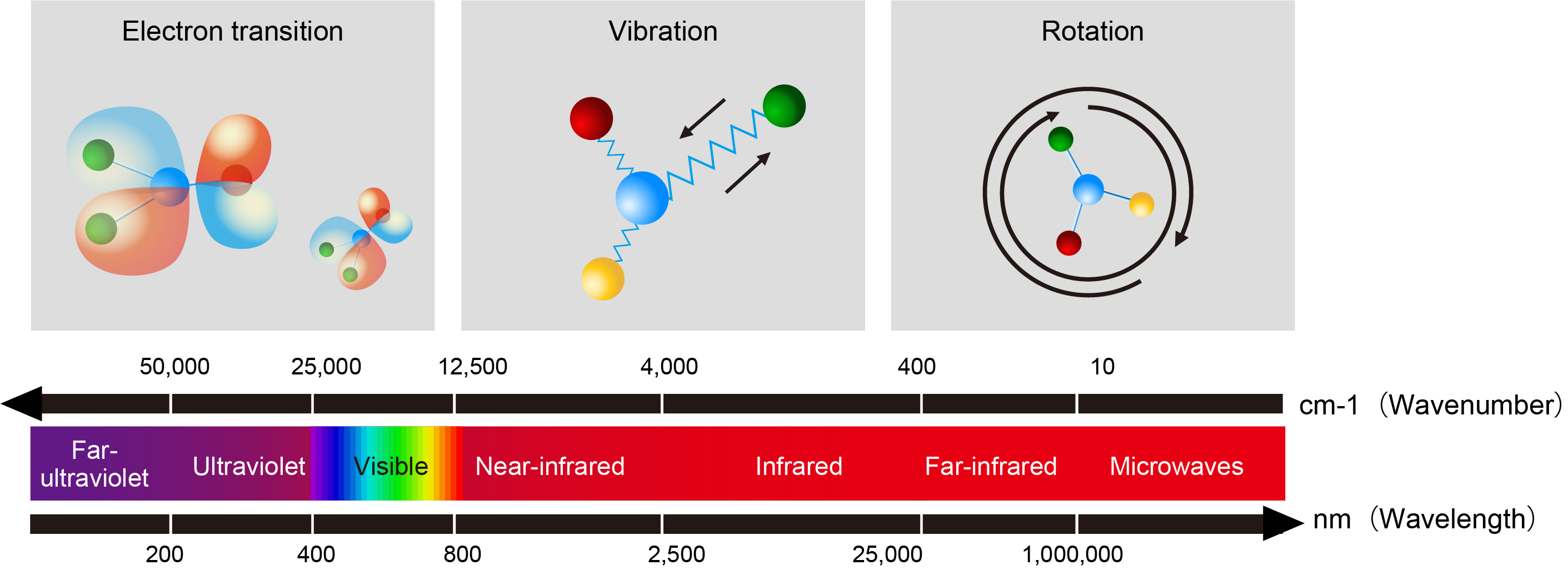 7
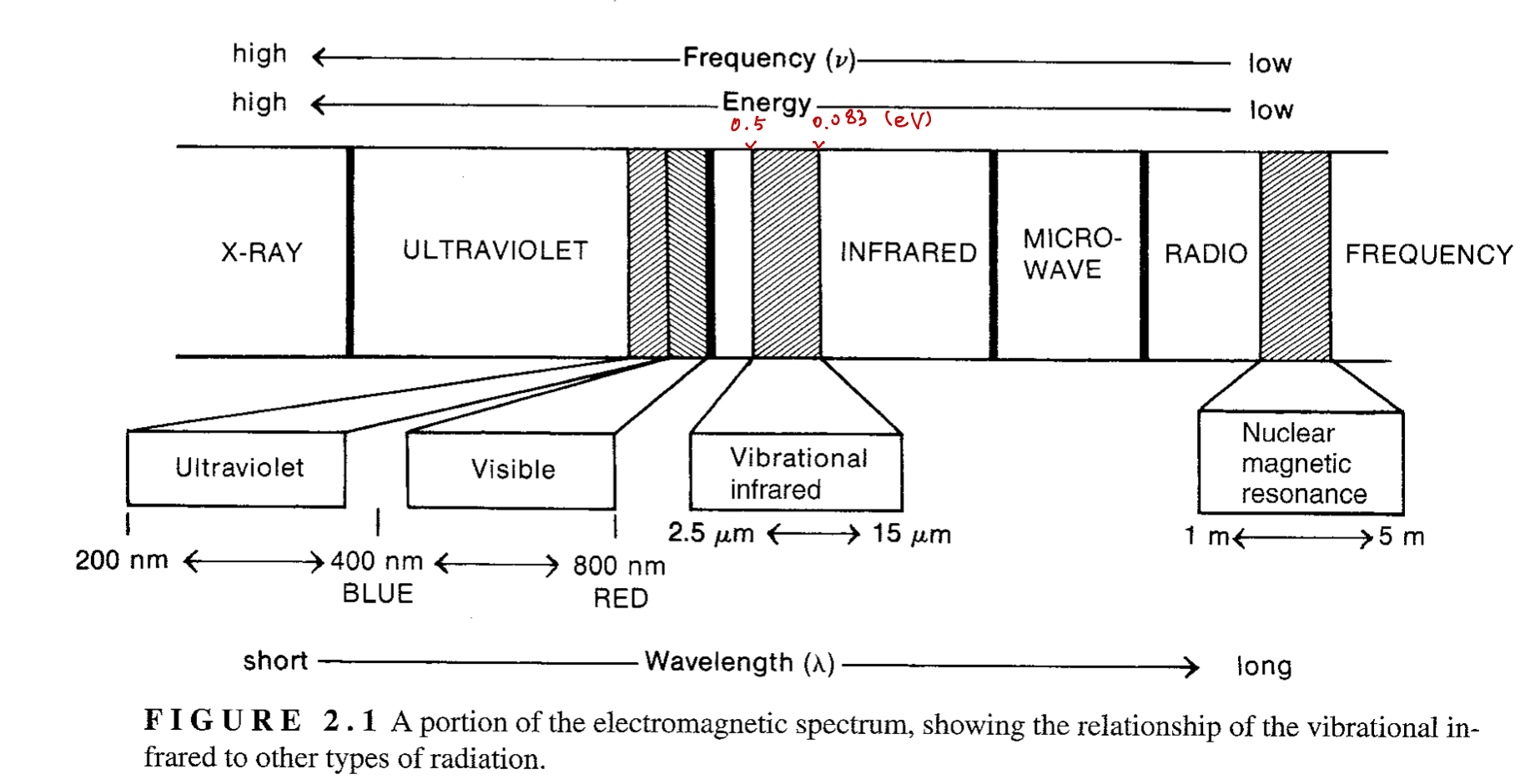 [IS_3rd_PLK]
8
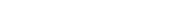 [IS_3rd_PLK]
Only those bonds that have a dipole moment that changes as a function of time are capable of absorbing infrared radiation !!!
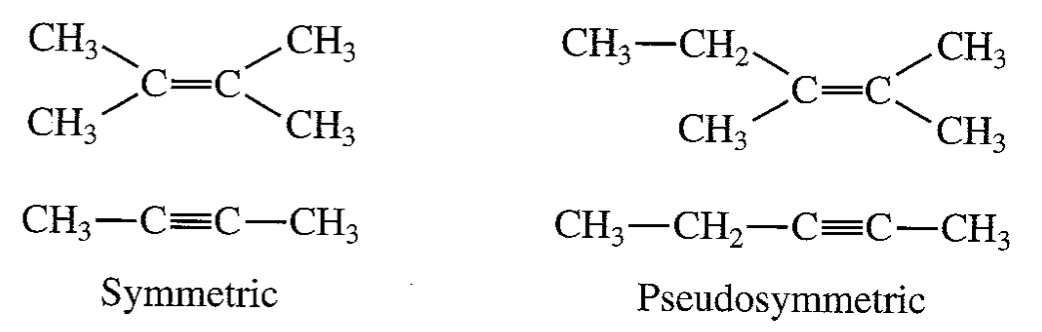 IR-active
Thus, a symmetric bond which has identical or nearly identical groups on each end will not absorb in the infrared !
9
[IS_3rd_PLK]
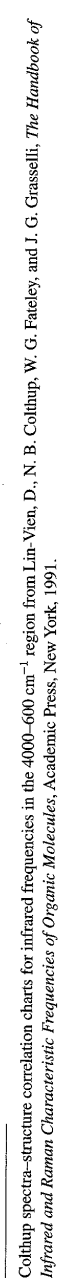 Infra-red spectroscopy
Dictionary
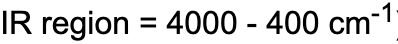 https://www.chem.ucalgary.ca/courses/351/Carey5th/Ch13/ch13-0.htmlc
10
[IS_3rd_PLK]
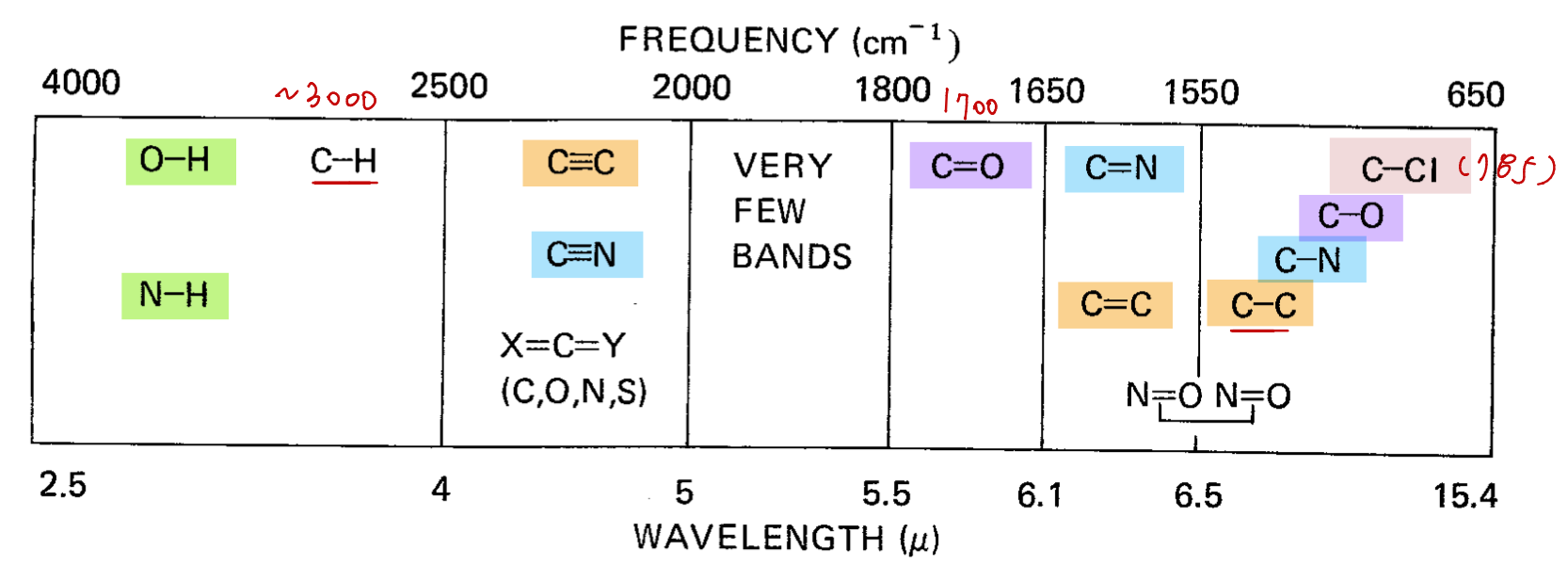 11
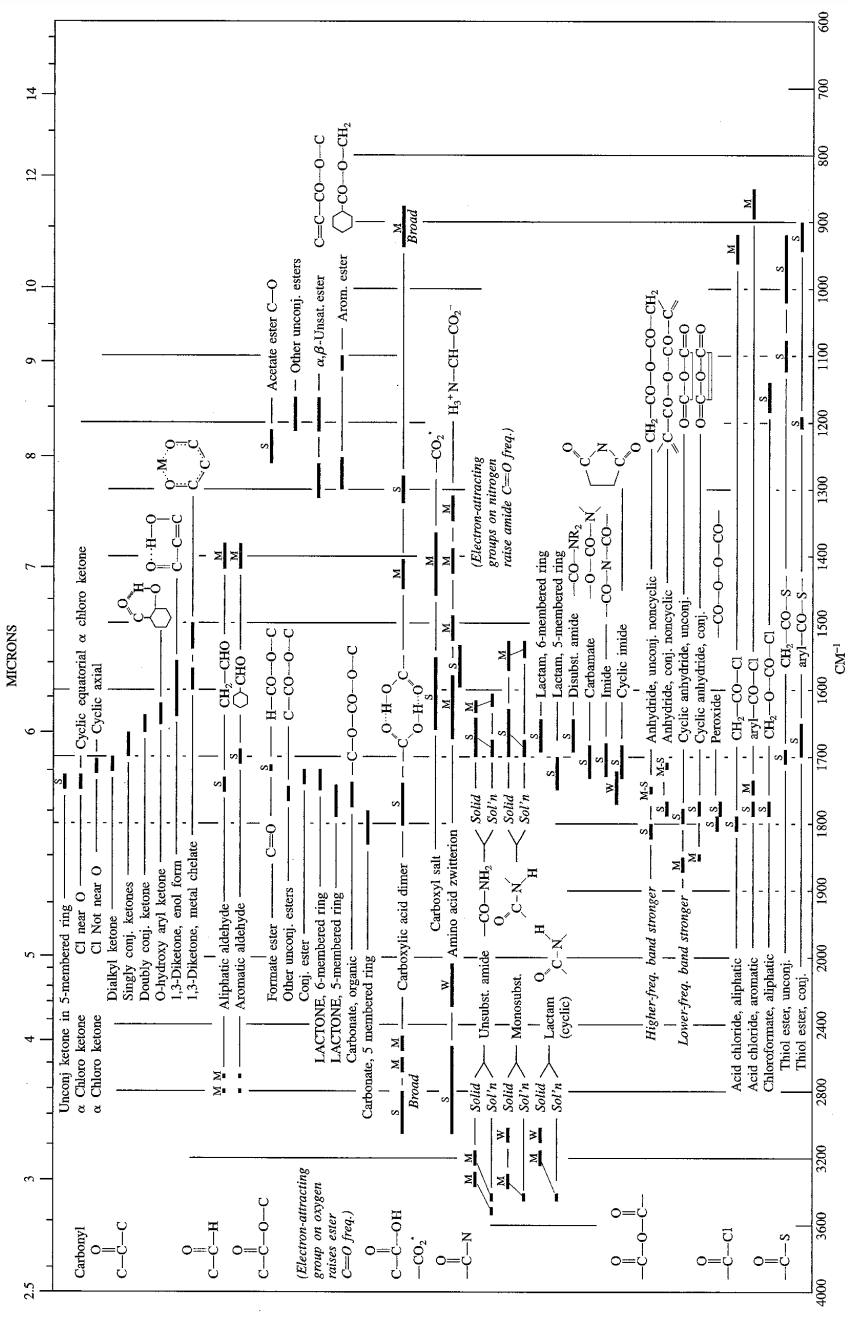 [IS_3rd_PLK]
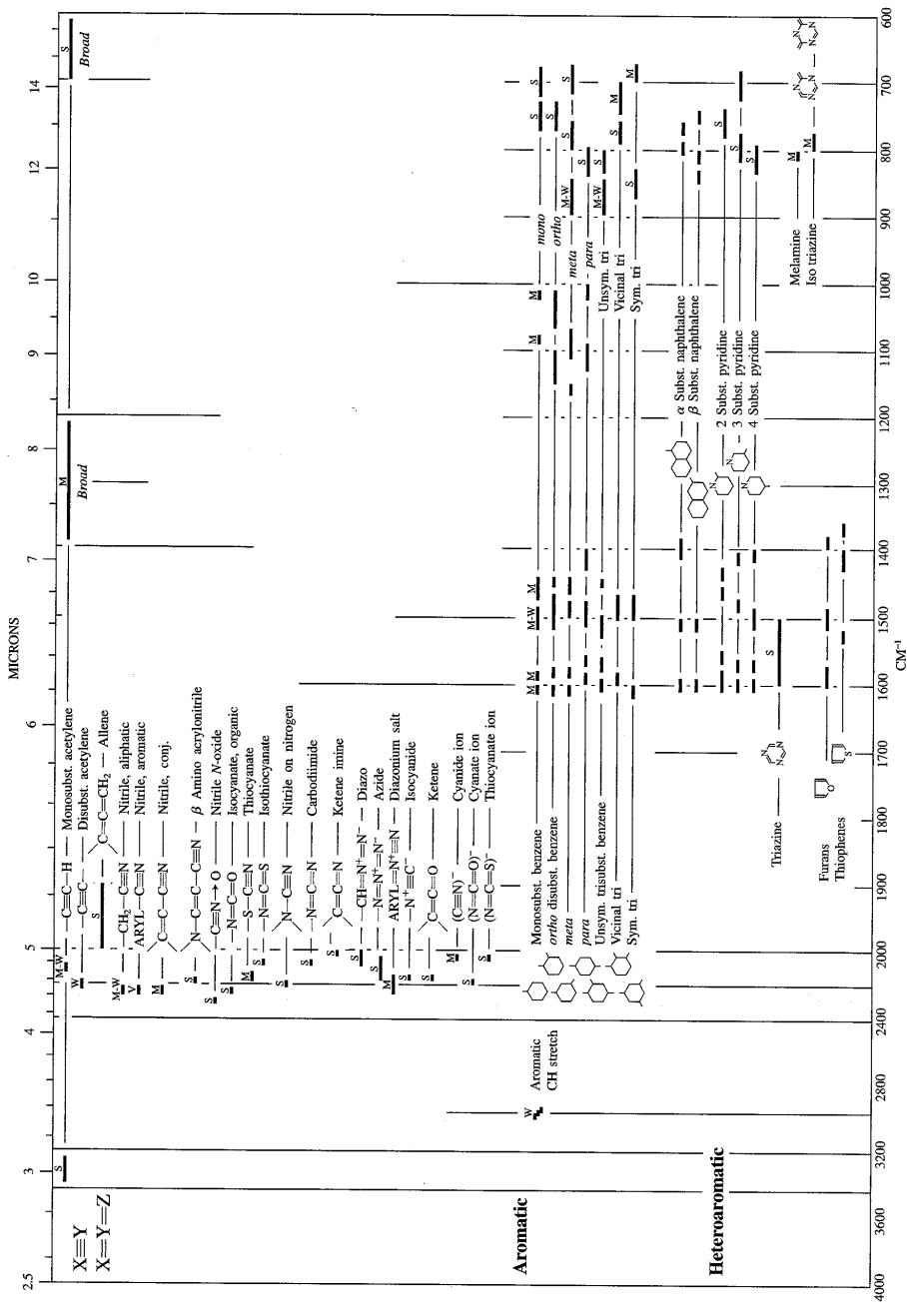 [IS_3rd_PLK]
13
Impurities in LAB-based Liquid Scintillators
14
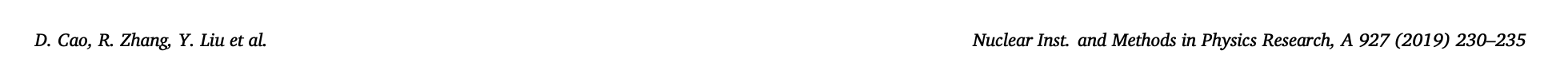 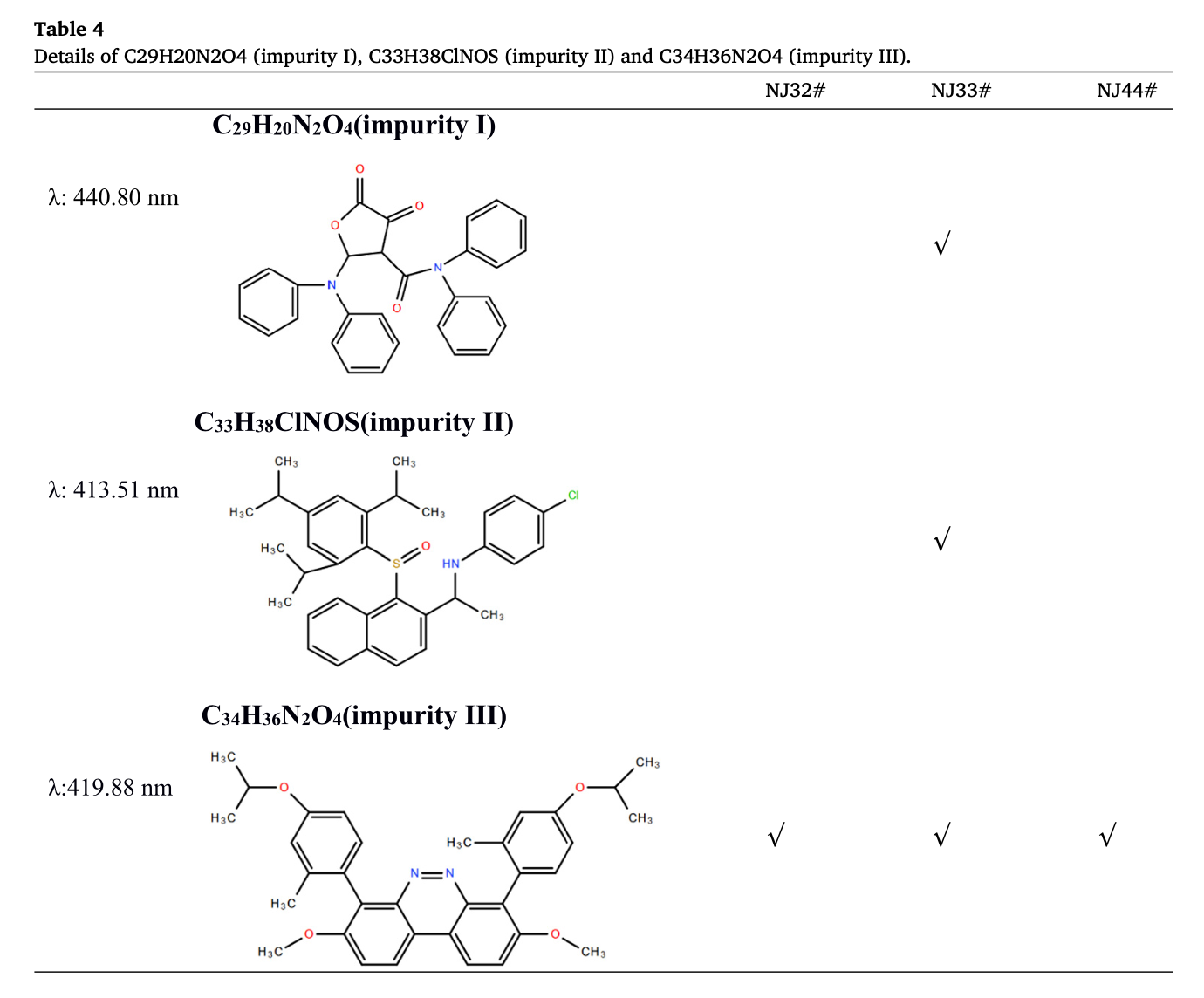 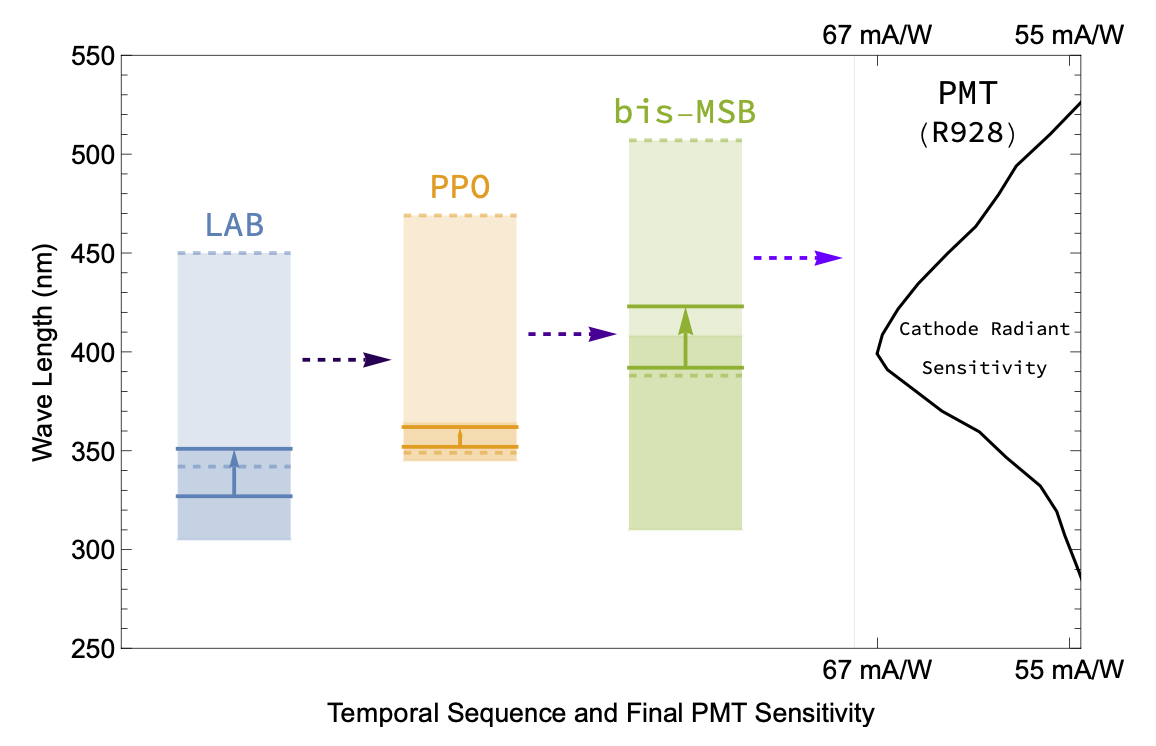 15
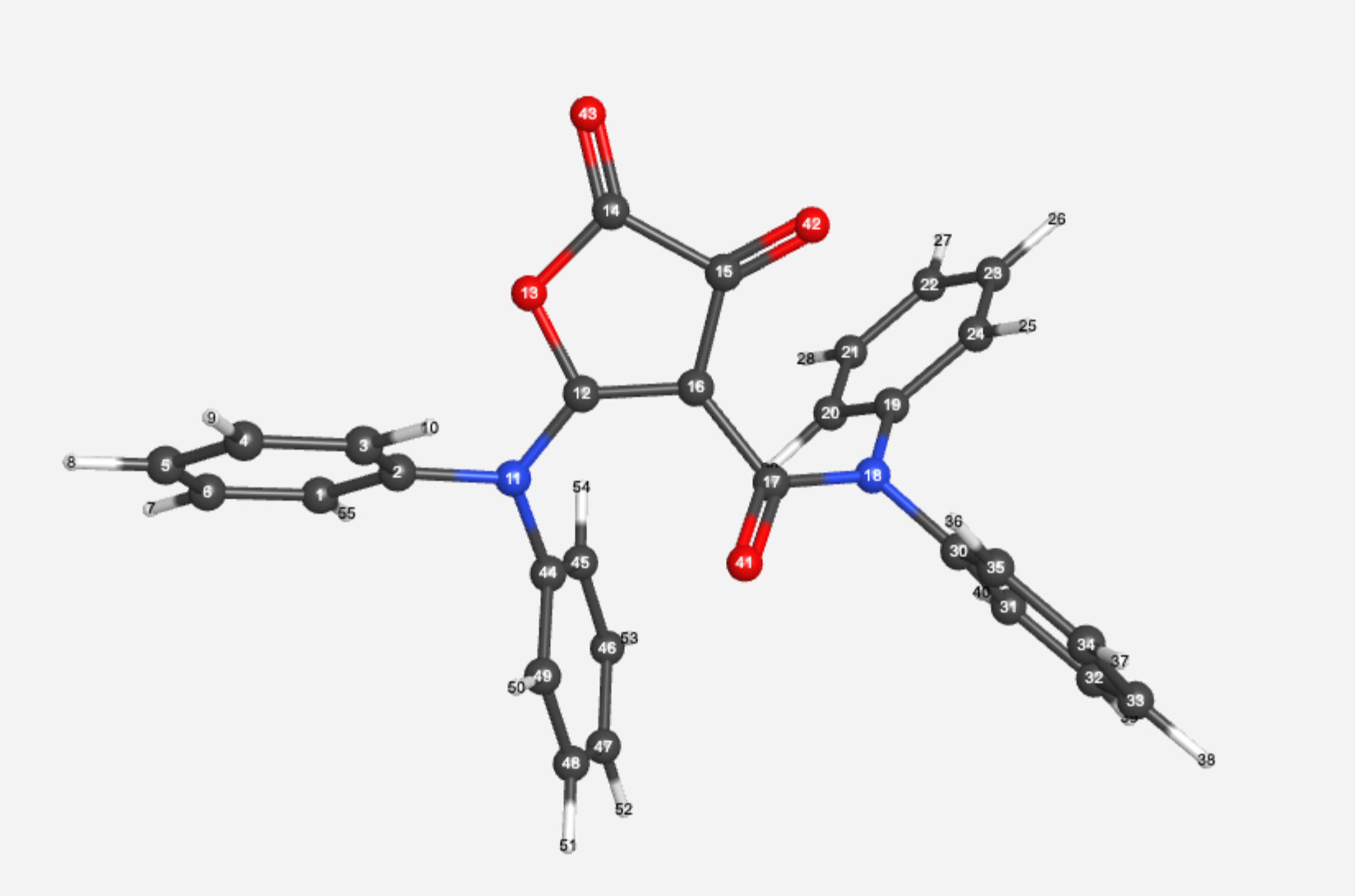 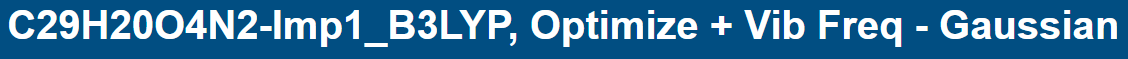 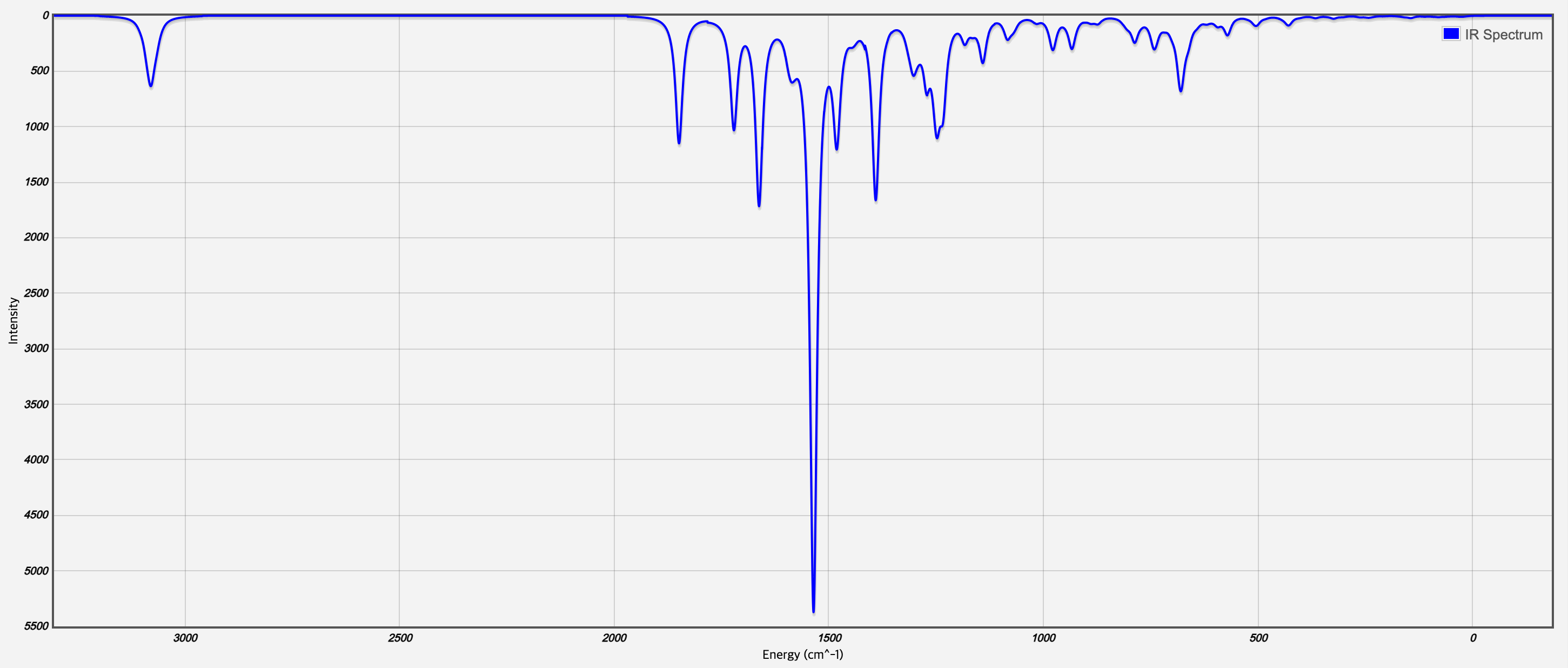 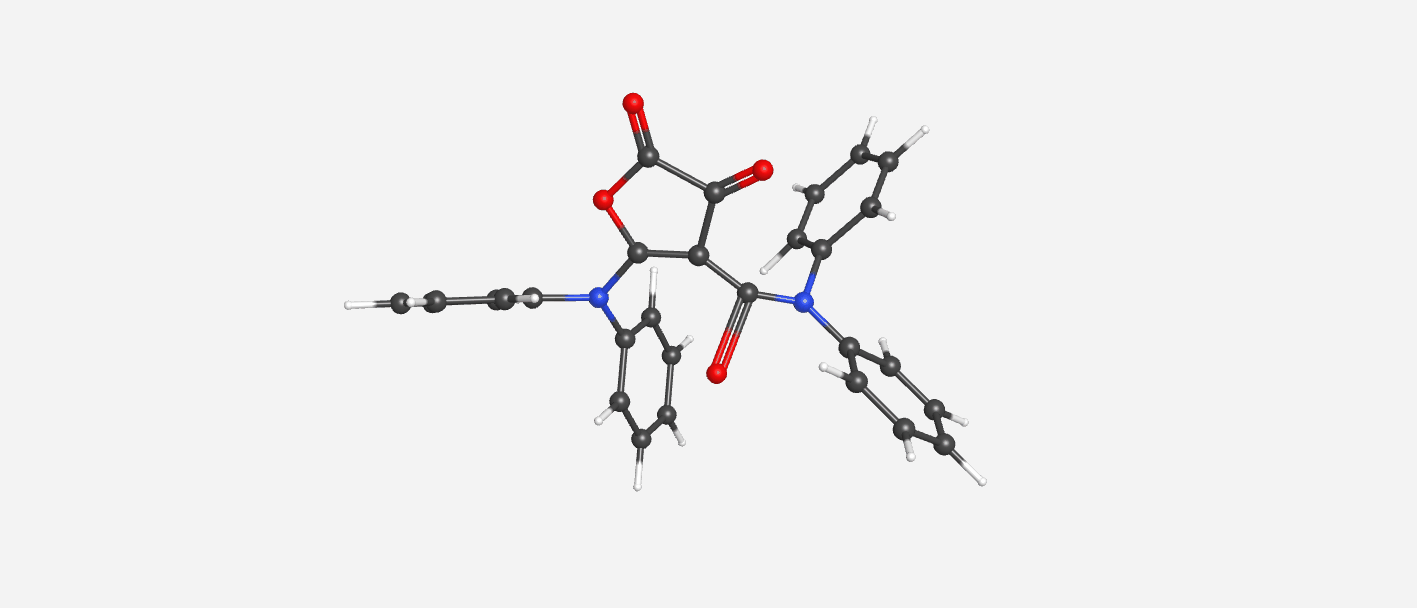 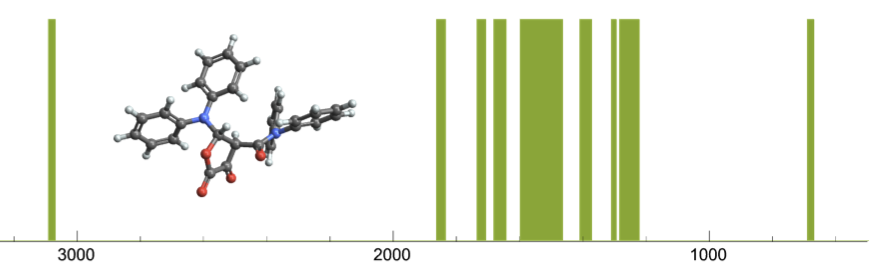 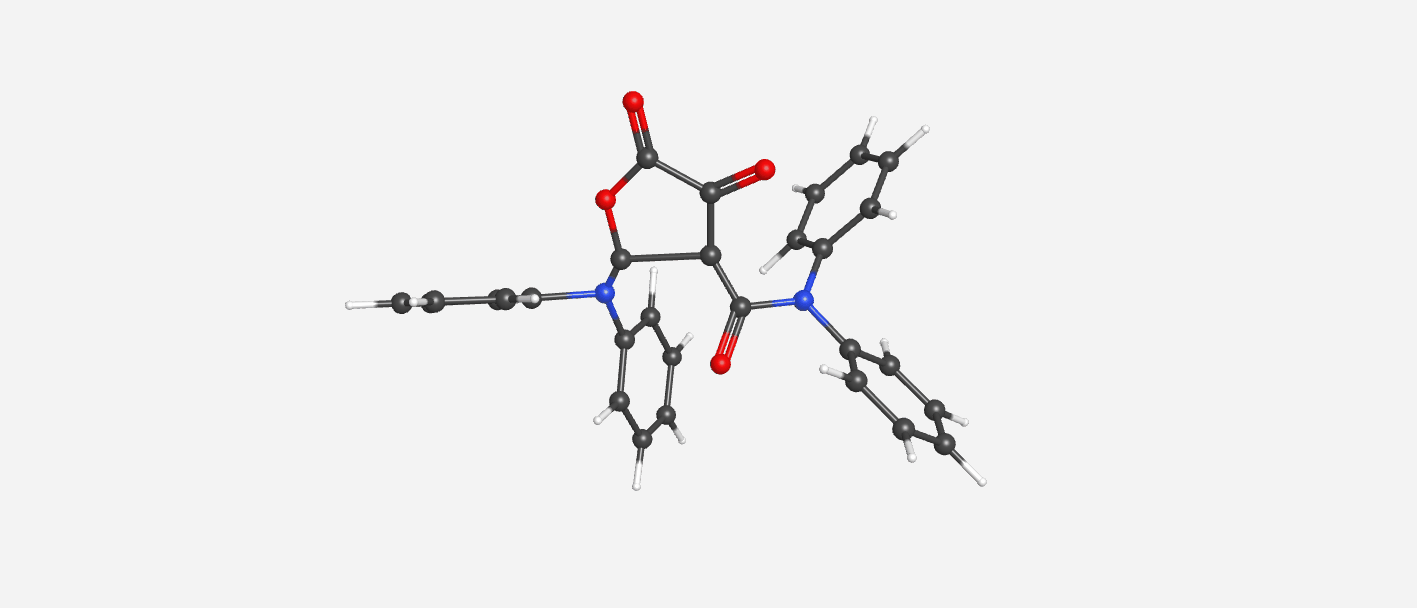 16
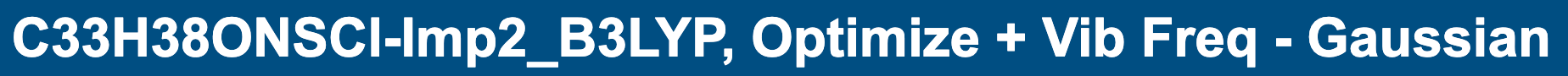 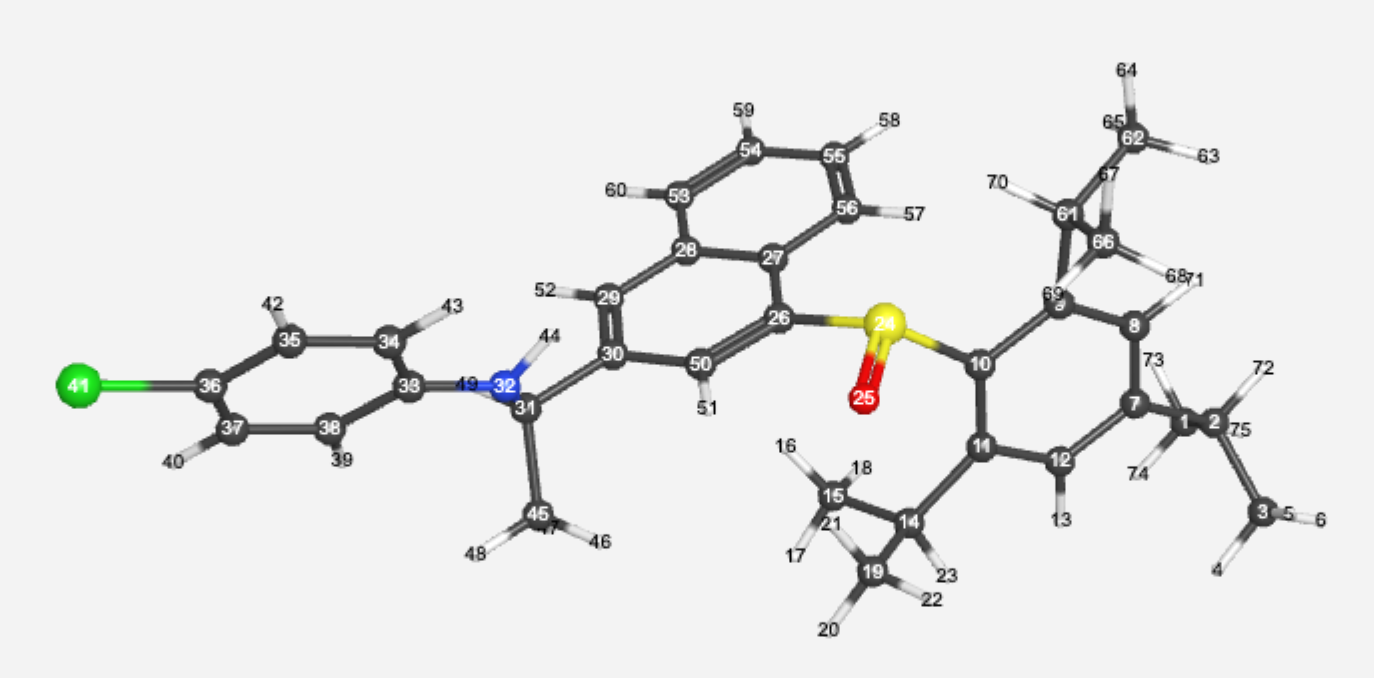 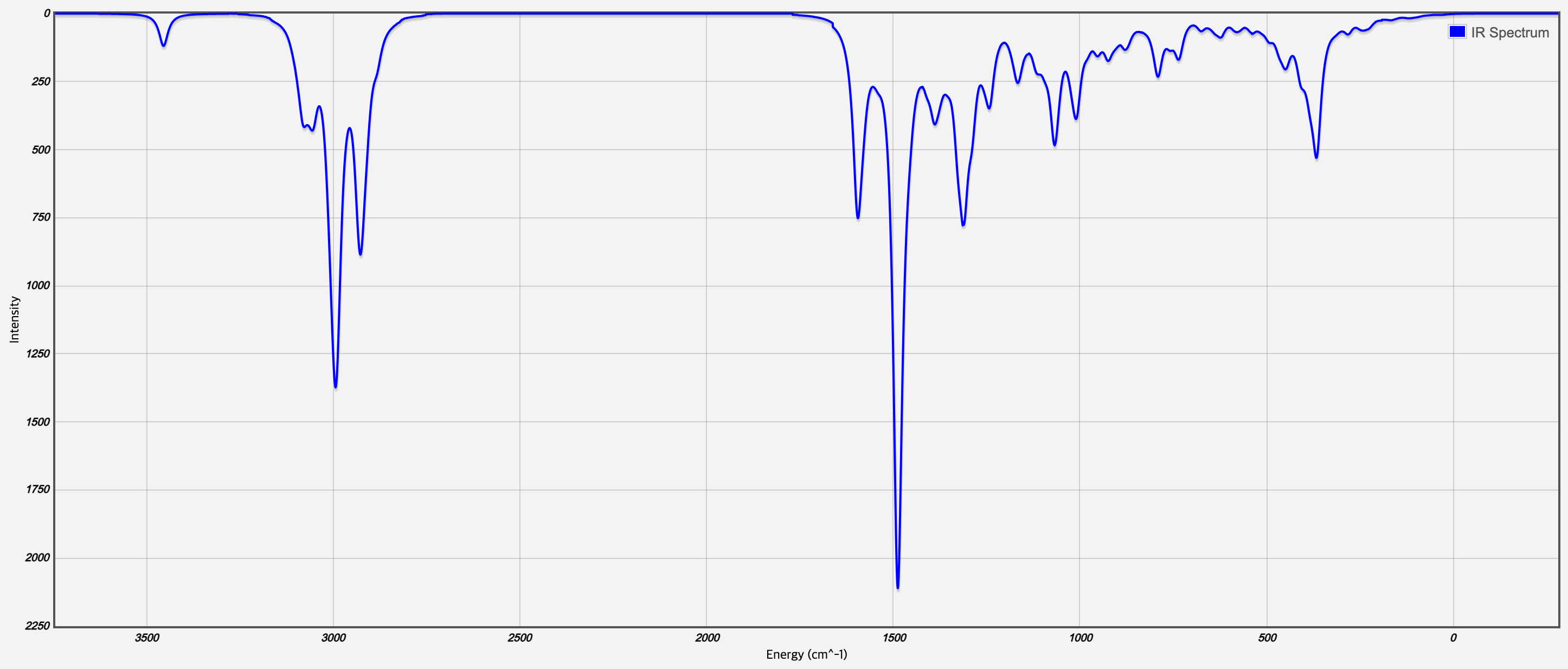 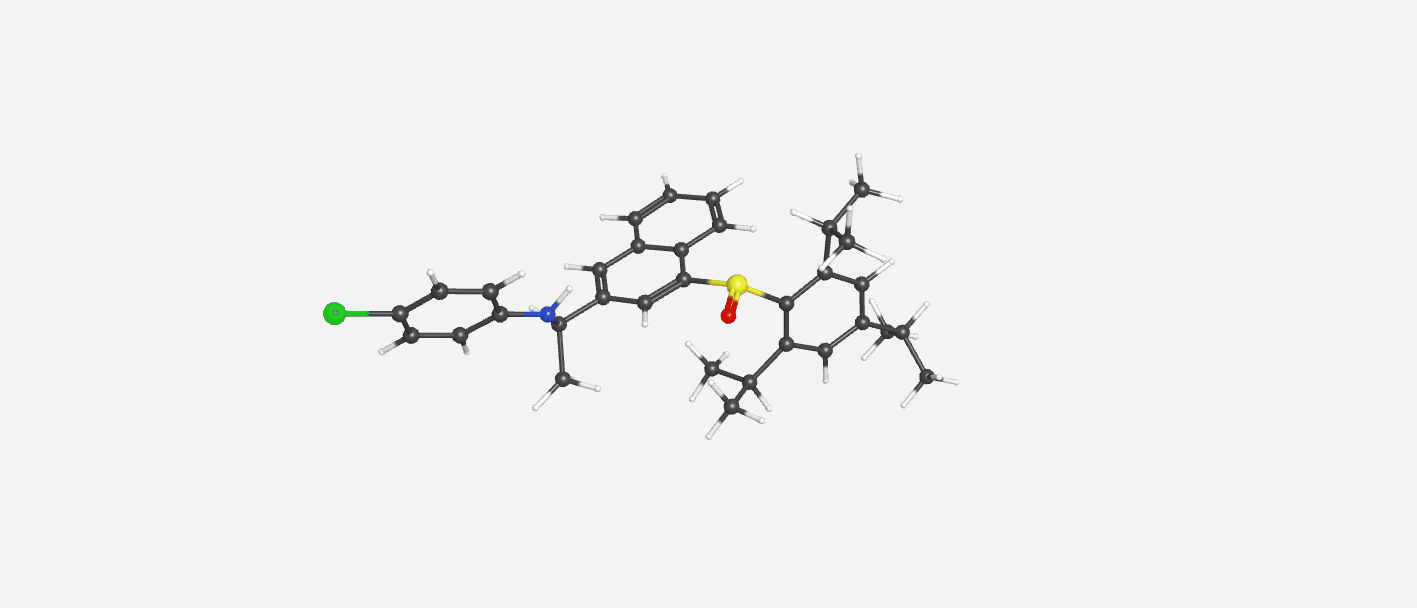 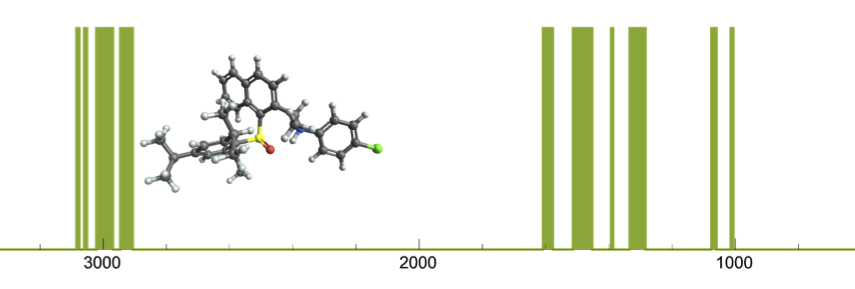 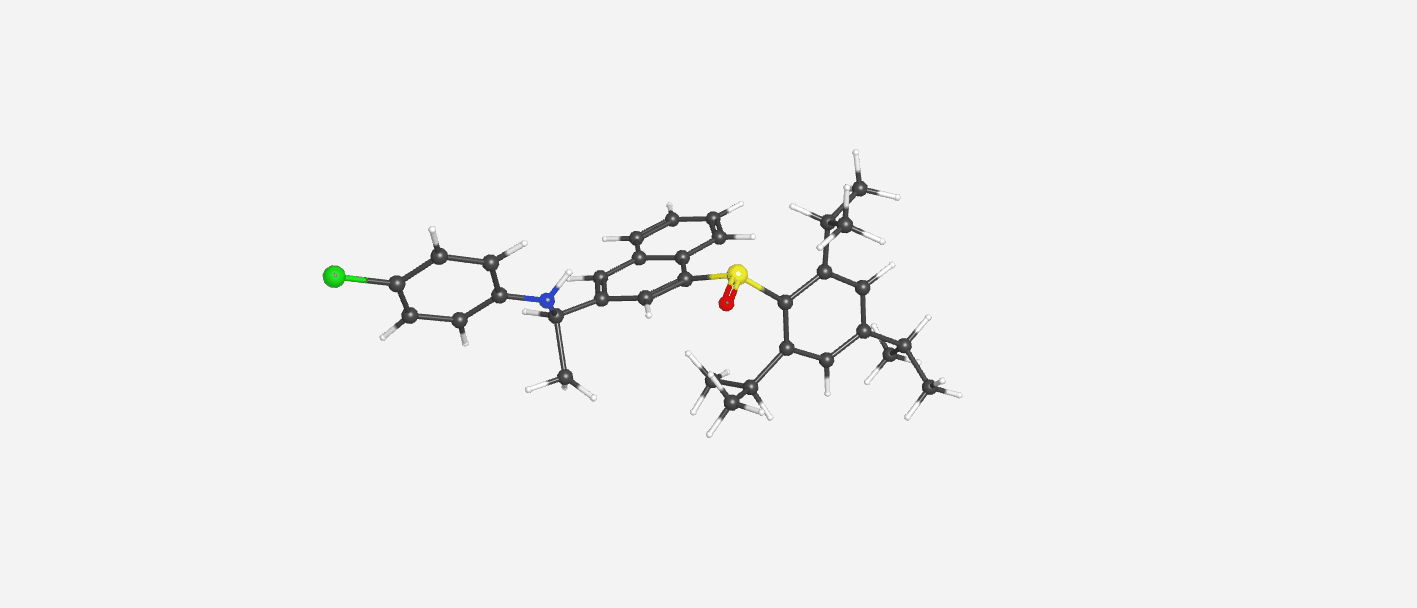 17
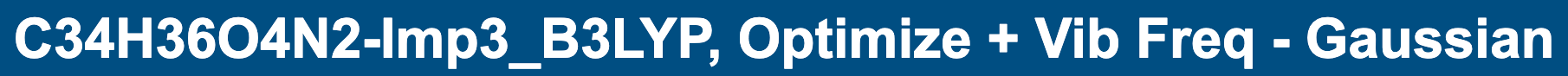 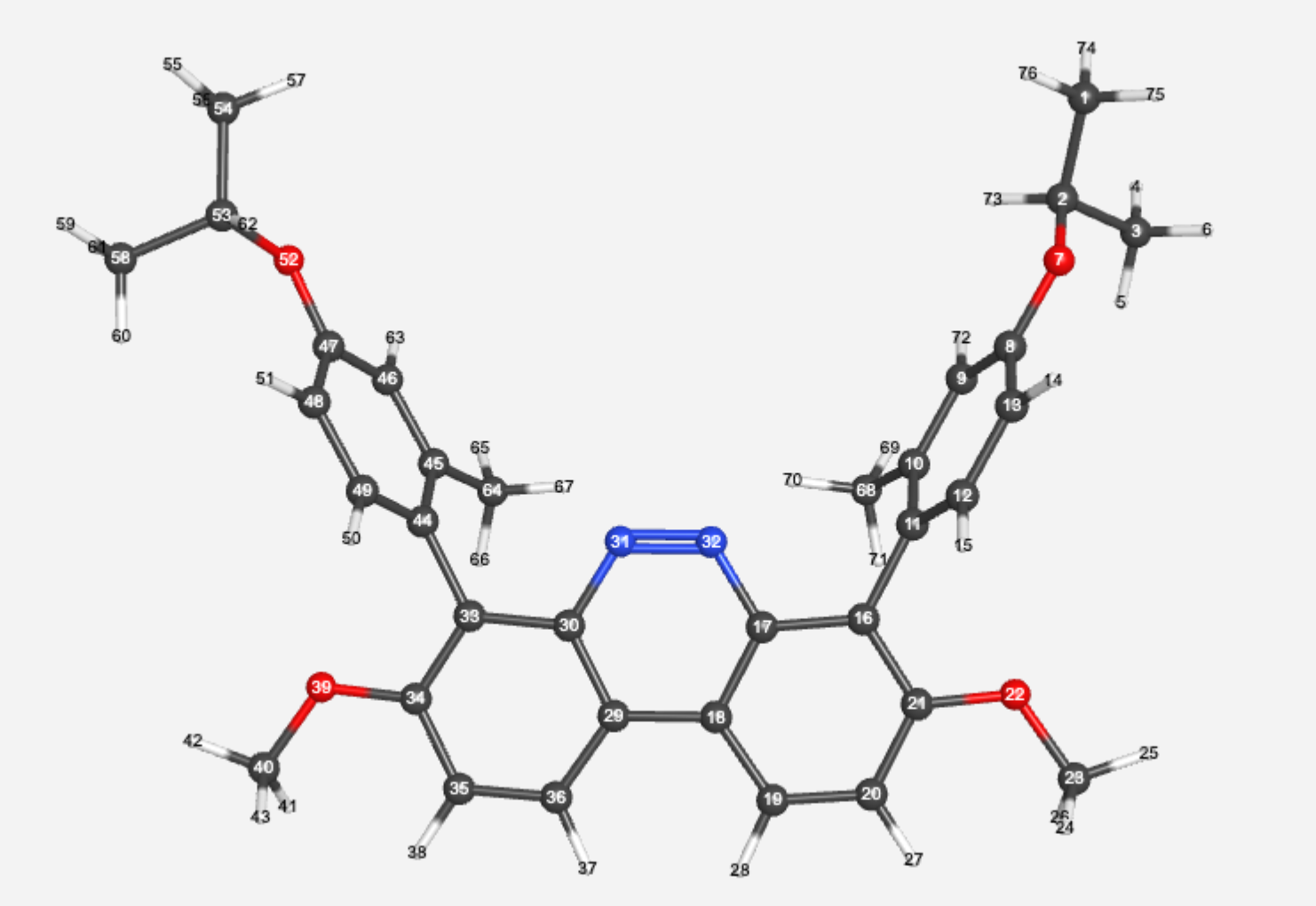 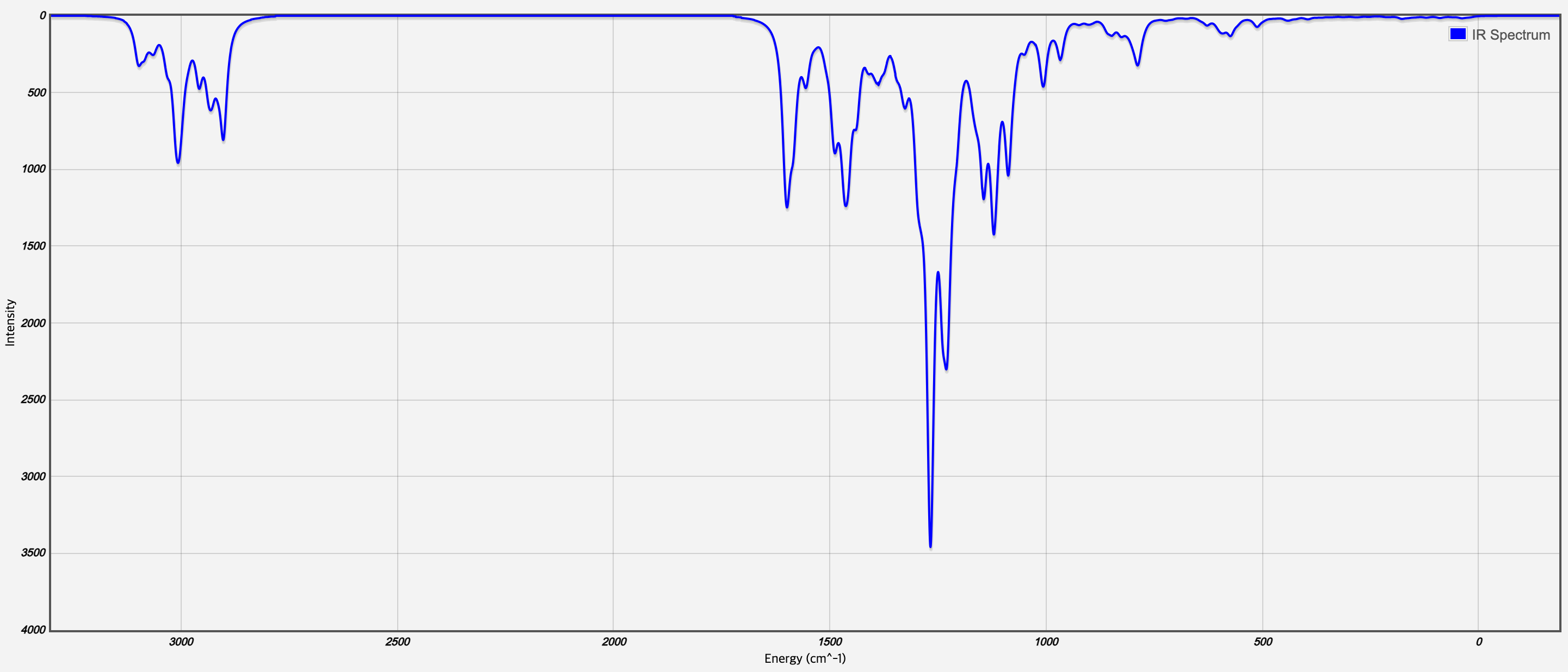 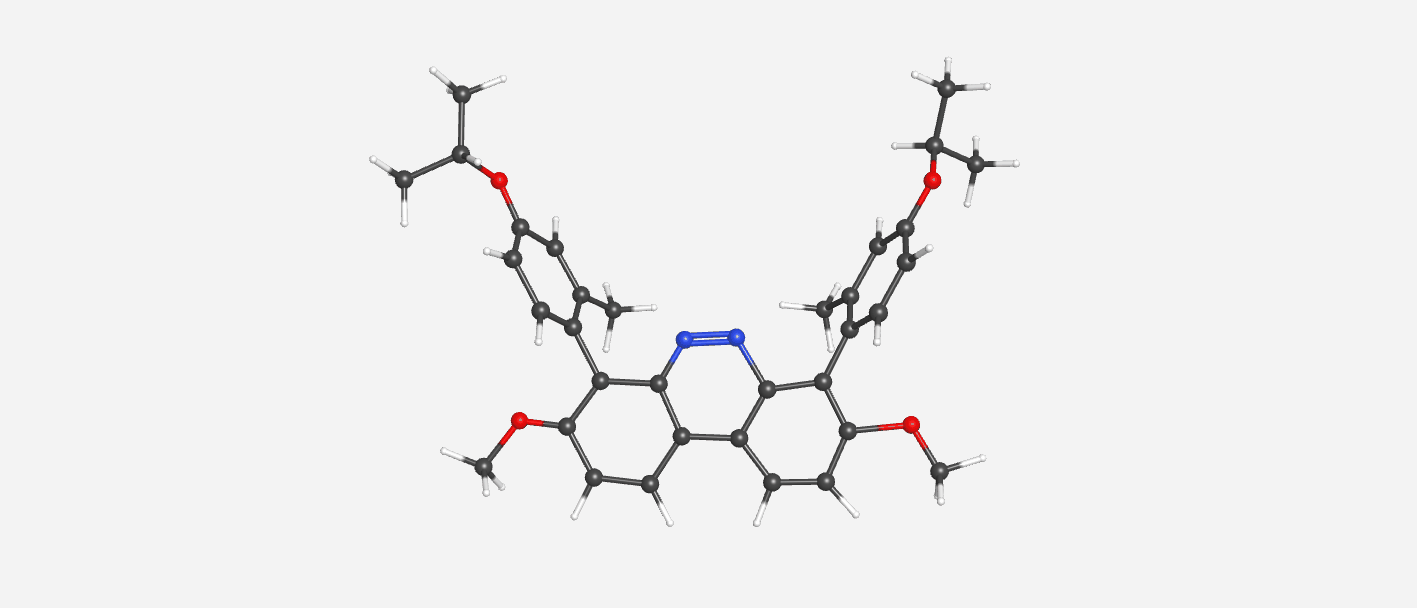 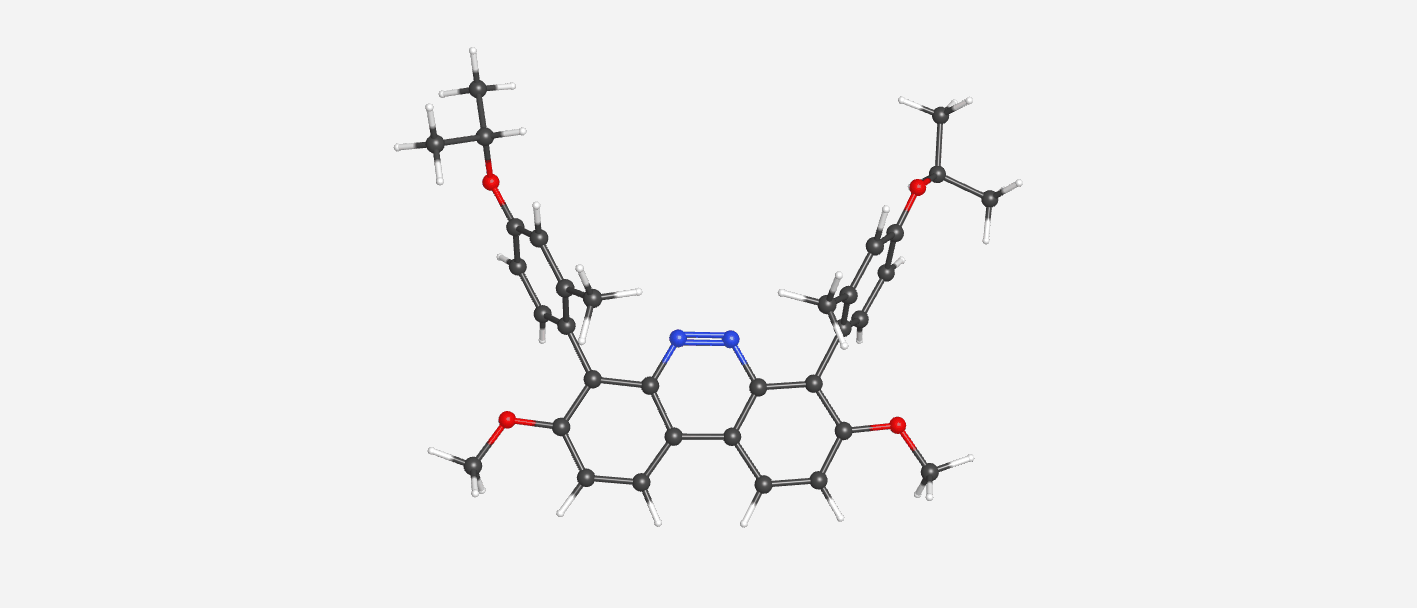 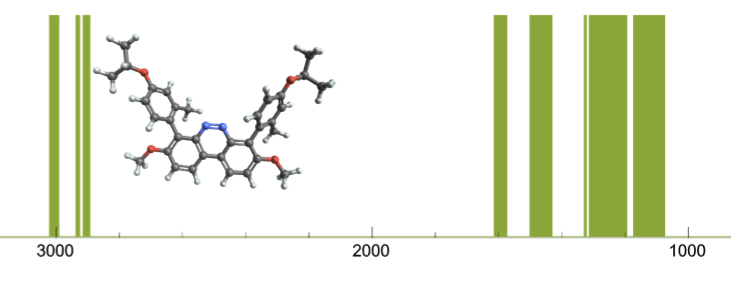 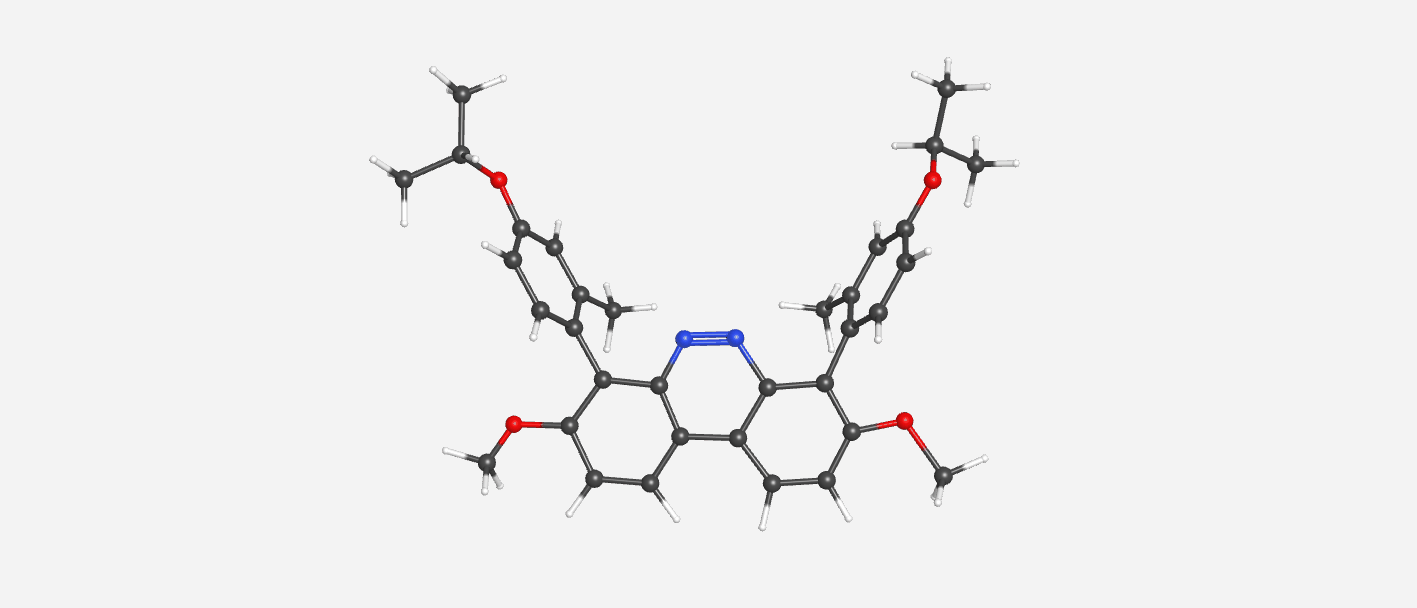 18
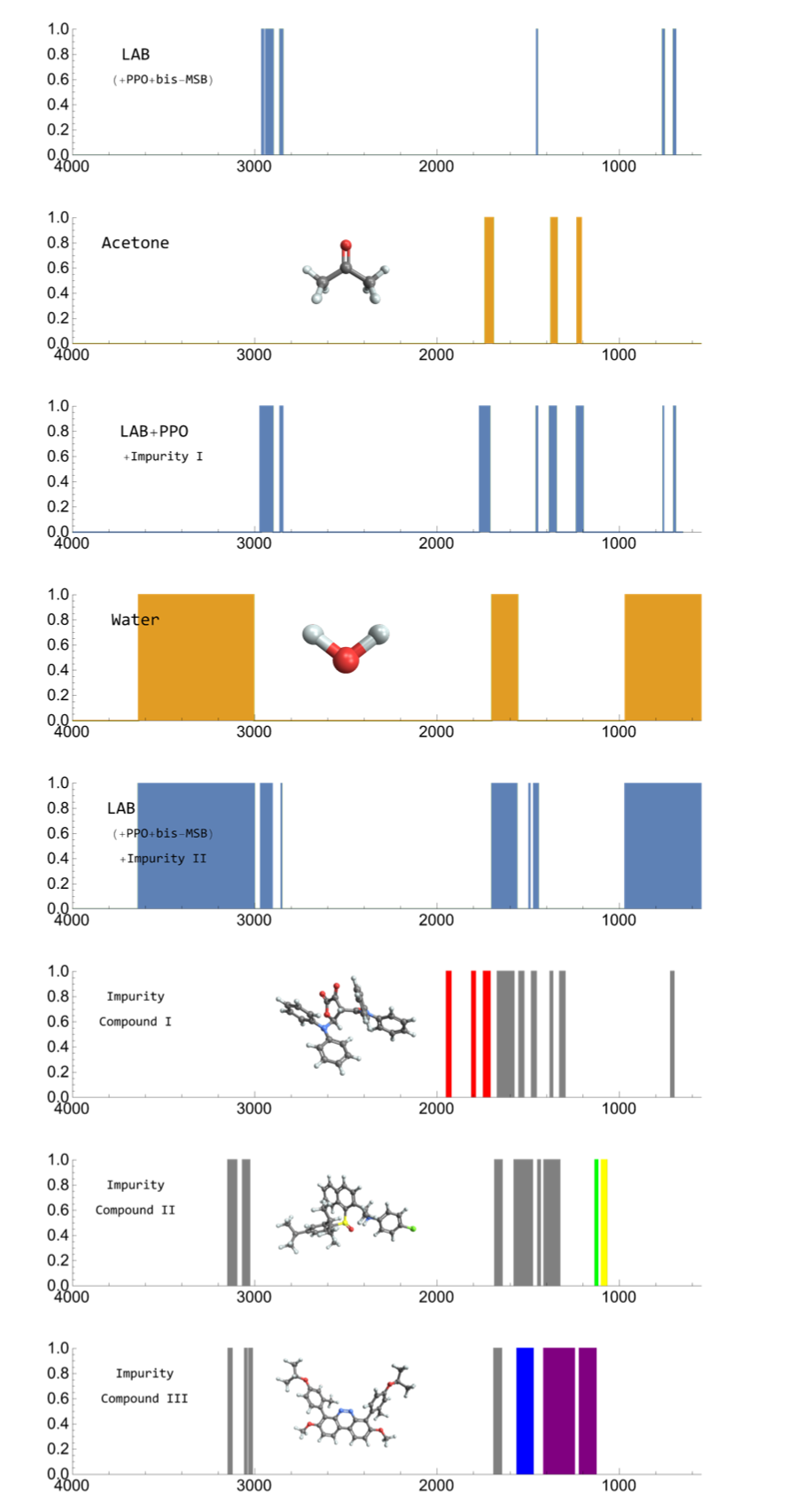 LAB + (PPO + bis-MSB)
Acetone
LAB + PPO + impurity I (=Acetone)
Water
LAB (+ PPO + bis-MSB) + impurity II (=Water)
Impurity Compound I
Impurity Compound II
Impurity Compound III
19
20
D-wave Quantum Annealer
IBM-Q, ION-Q
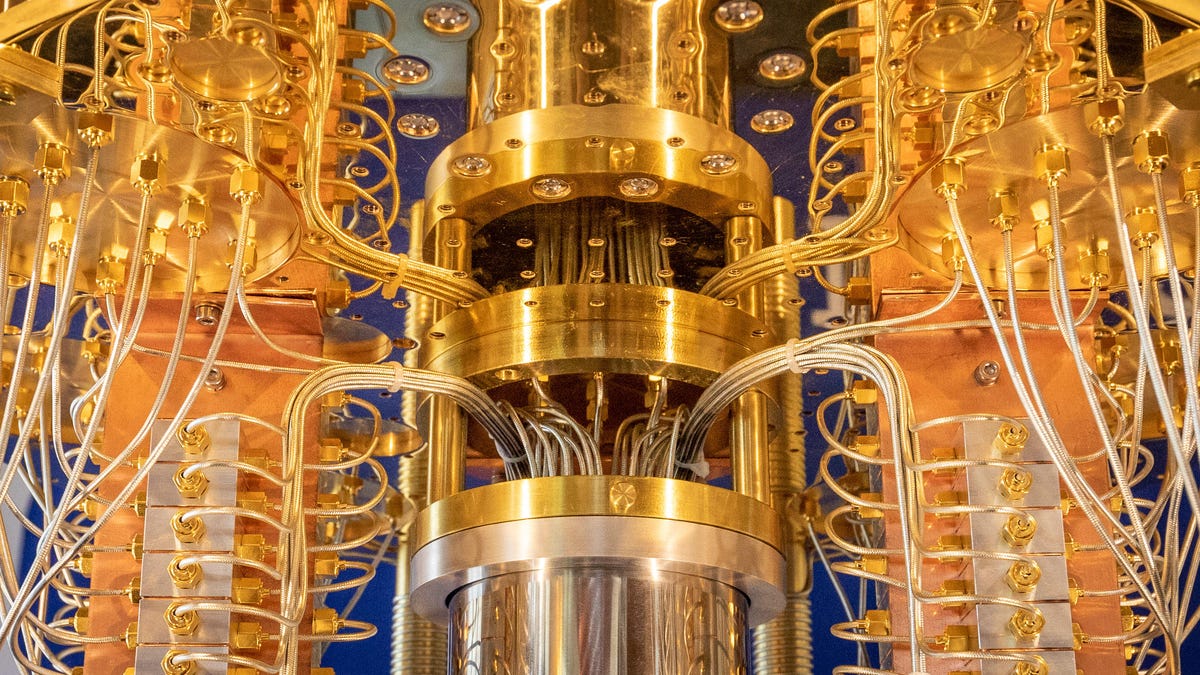 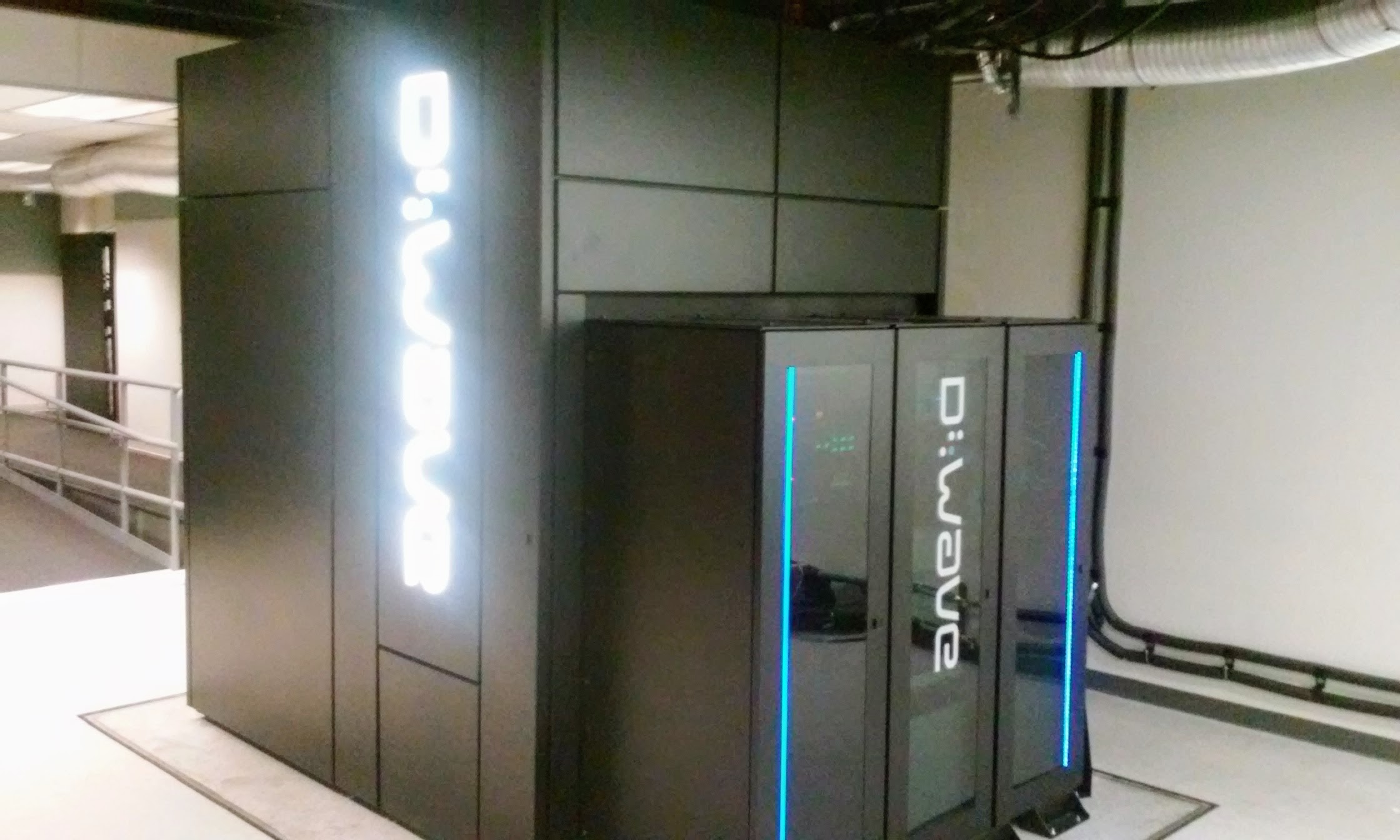 D-wave Advantage 2 (2023)
7000++ qubit
High applicability and accuracy of quantum measurement
Programming difficulty
Require more qubits
IBM-Q, Ion-Q
400++ qubit
Large quantum error
Programmable
Require more qubits
21
Prof. Hunpyo Lee - Accelerated Variational Eigensolver in combination with Quantum Annealer
5 page
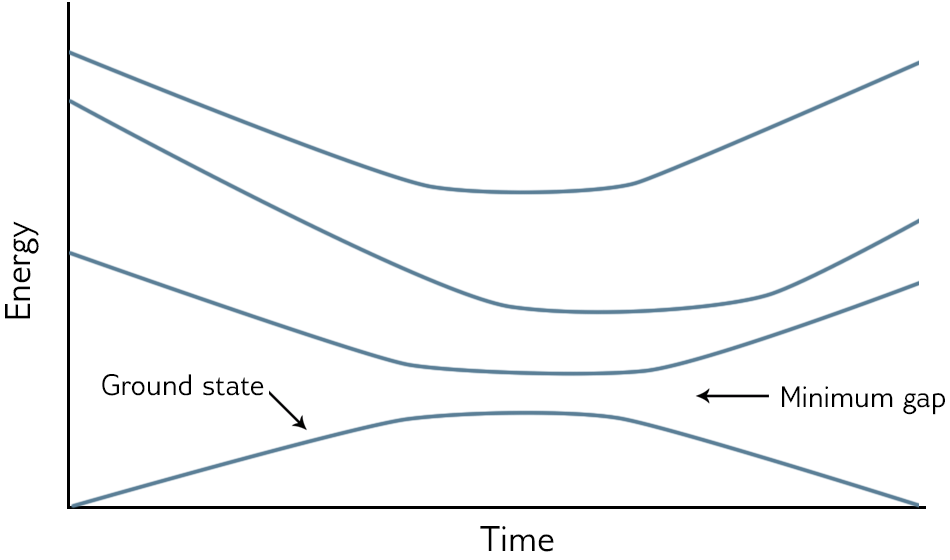 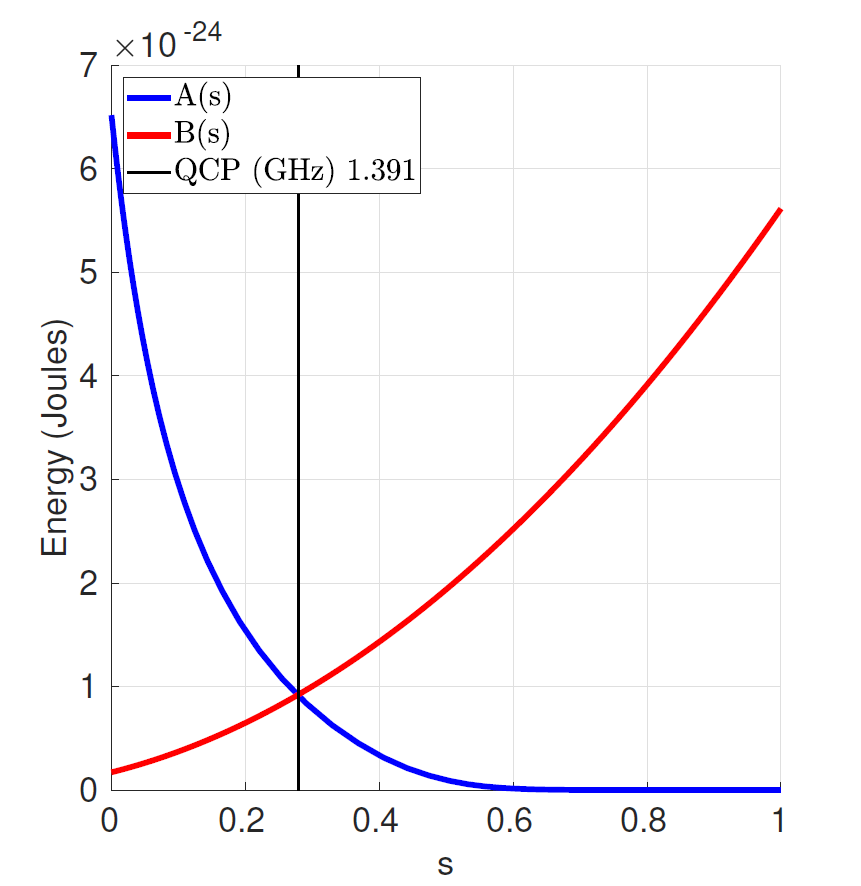 22
What is Quantum Annealing? — D-Wave System Documentation documentation (dwavesys.com)
Hydrogen Molecule
23
11 page
-
-
+
+
24
arXiv:1811.05256
12 page
25
arXiv:1811.05256
15 page
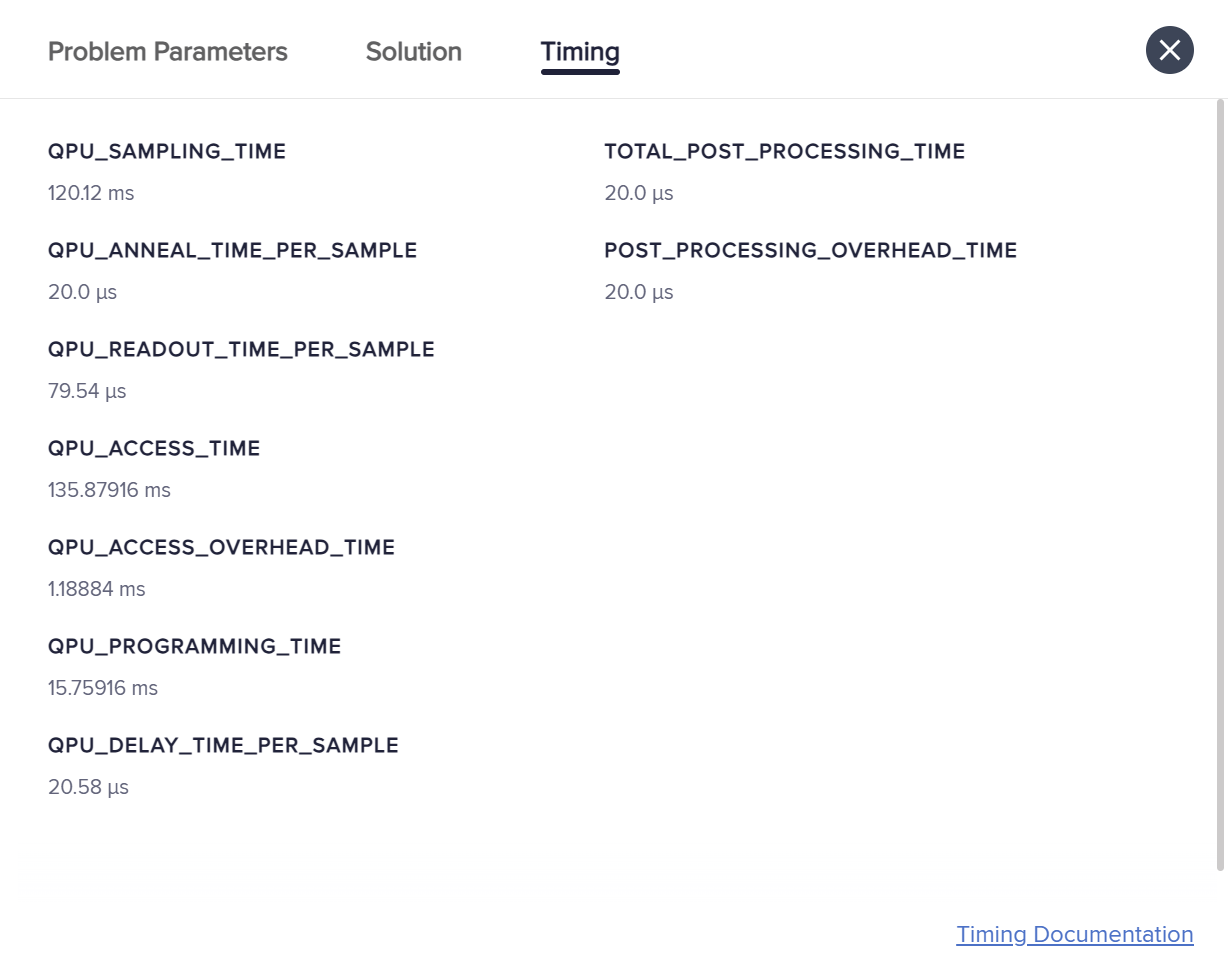 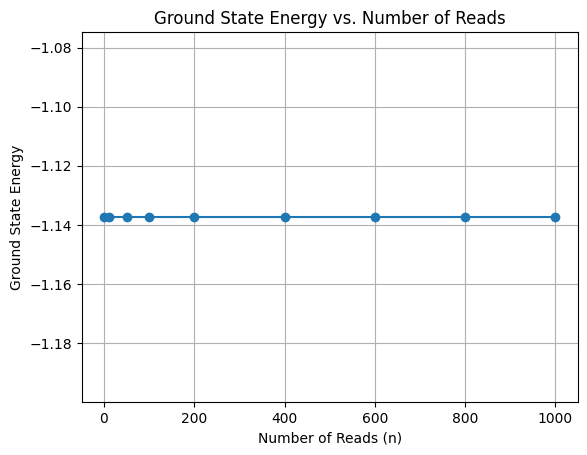 26
14 page
& 10.1103/PhysRevLett.121.013001
Estimate the Hydrogen Ground State Energy (ucsd.edu) & arXiv:2009.10779
27
qiskit-nature/docs/tutorials/03_ground_state_solvers.ipynb at main · qiskit-community/qiskit-nature (github.com)
Deuteron
28
7 page
n
p
29
QCSH: A full quantum computer nuclear shell-model package | Science China Physics, Mechanics & Astronomy (springer.com)
8 page
30
QCSH: A full quantum computer nuclear shell-model package | Science China Physics, Mechanics & Astronomy (springer.com)
9 page
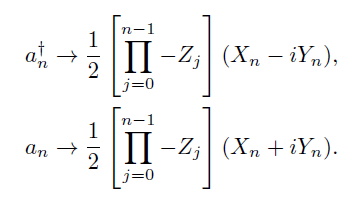 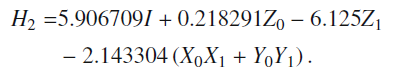 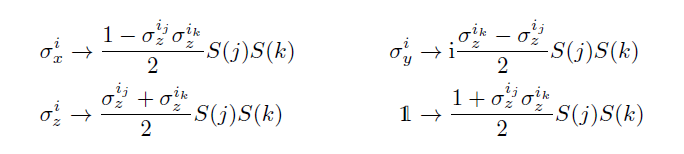 31
Phys. Rev. Lett. 120, 210501-Published 23 May 2018
11 page
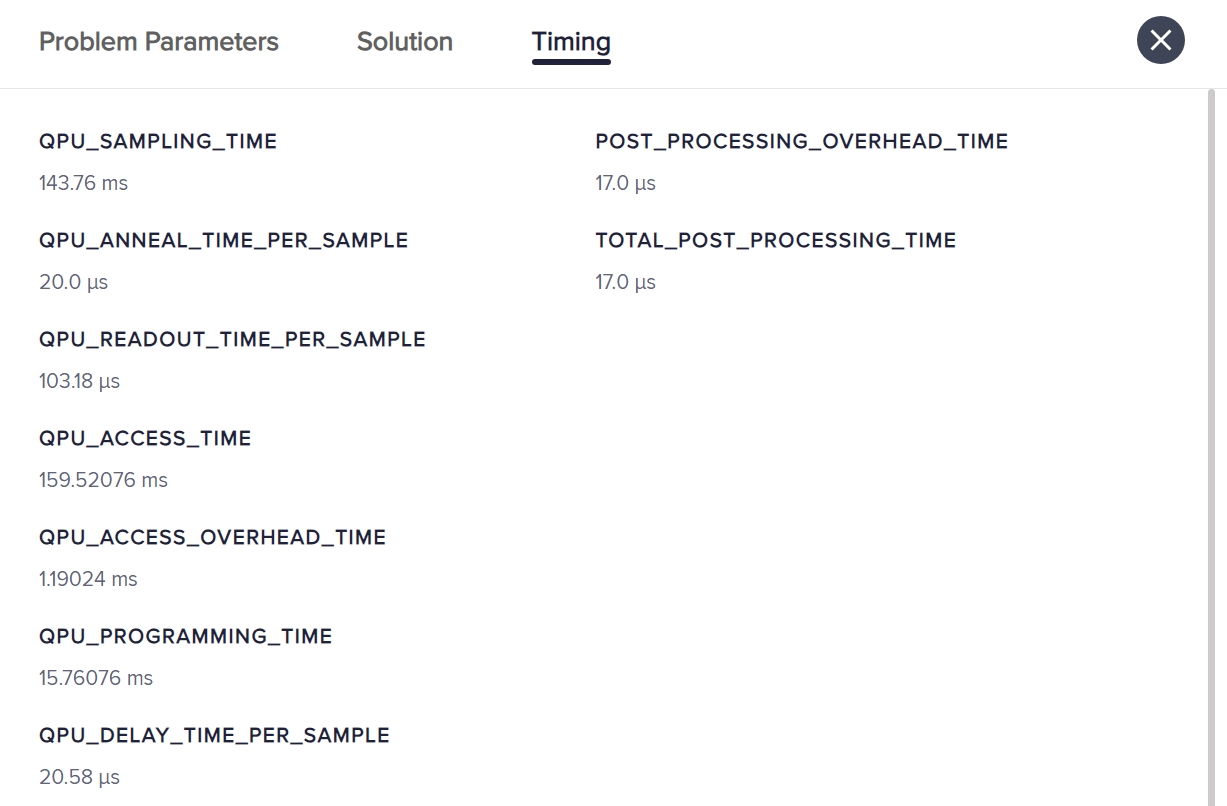 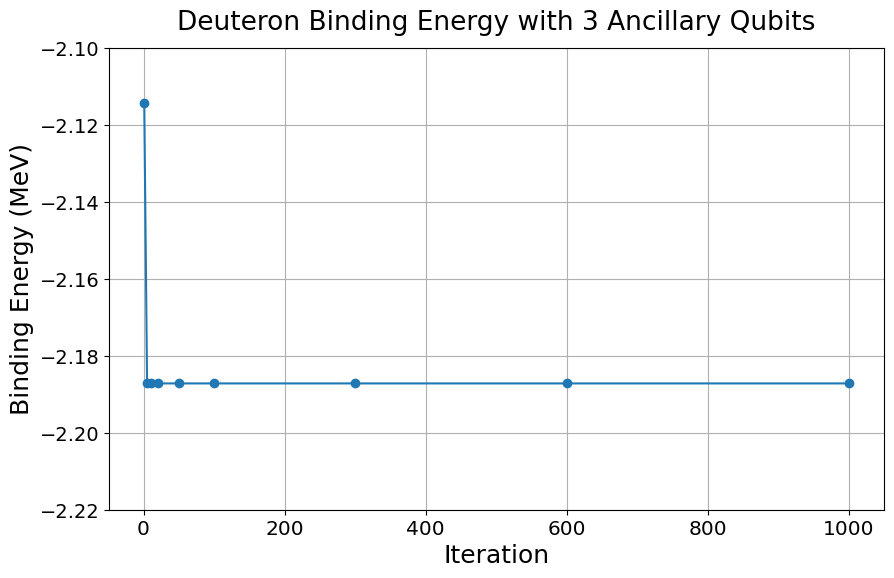 32
Conclusions
We presented a comprehensive analysis of infrared (IR) spectra for linear alkyl benzene (LAB)-based scintillation solutions, focusing on the detection and identification of impurities.
Acetone, a common contaminant from cleaning procedures, was detected by its characteristic absorption peaks at 1200, 1360, and 1700 cm−1.
Water, an inevitable by-product of Gd-loaded LAB using a neutralization reaction process, was identified through distinct O-H stretching and H-O-H bending vibrations at 3200-3600 cm−1 and 1600 cm−1, respectively.
The IR spectra of IMP1, IMP2, and IMP3 were theoretically calculated, revealing unique absorption bands for key functional groups, including carbonyl (C=O), amide (C-N), sulfoxide (S=O), aryl chloride (Ar-Cl), azo (N=N), and ether (C-O-C) groups.
The findings confirm the absence of these impurities in the LAB(+PPO+bis-MSB) sample, ensuring the high performance and accuracy of neutrino detectors.
33
Applications of Quantum Computing: A New Approach to Understanding Quantum Many-Body Phenomena
Classical computers operate with bits, whereas quantum computers use qubits and can be categorized into two main types.
Our exploration of Quantum Annealing demonstrated its suitability for optimization problems, utilizing the D-Wave system to solve these issues.
We adapted the Hamiltonian of the deuteron model to make it compatible with quantum computing.
By gradually increasing the number of ancillary qubits, we computed the deuteron binding energy.
Our observations indicated that with more ancillary qubits, the calculated deuteron binding energy converged towards the experimental value of −2.22 MeV.
34
Thank you for your attention!
35